Bighorn Sheep: On the Edge?
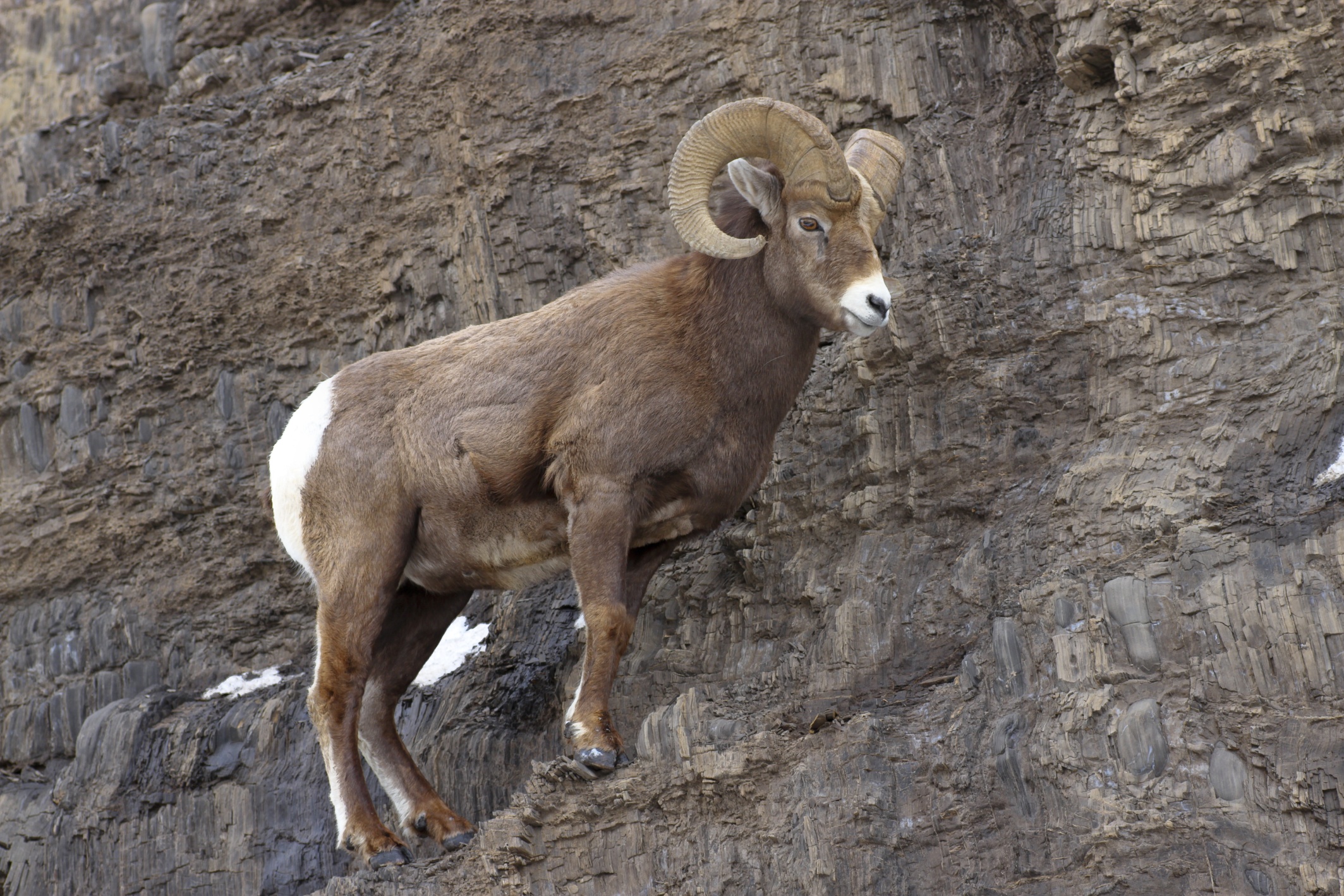 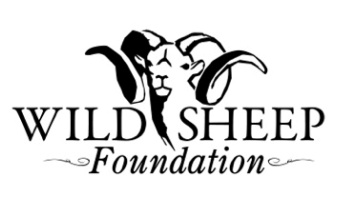 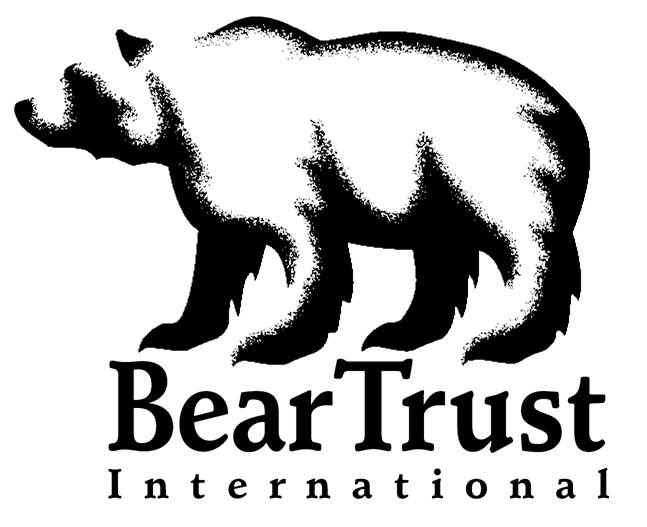 Copyright:  The Wild Sheep Foundation and Bear Trust International 2013
Bighorn Sheep: On the Edge?
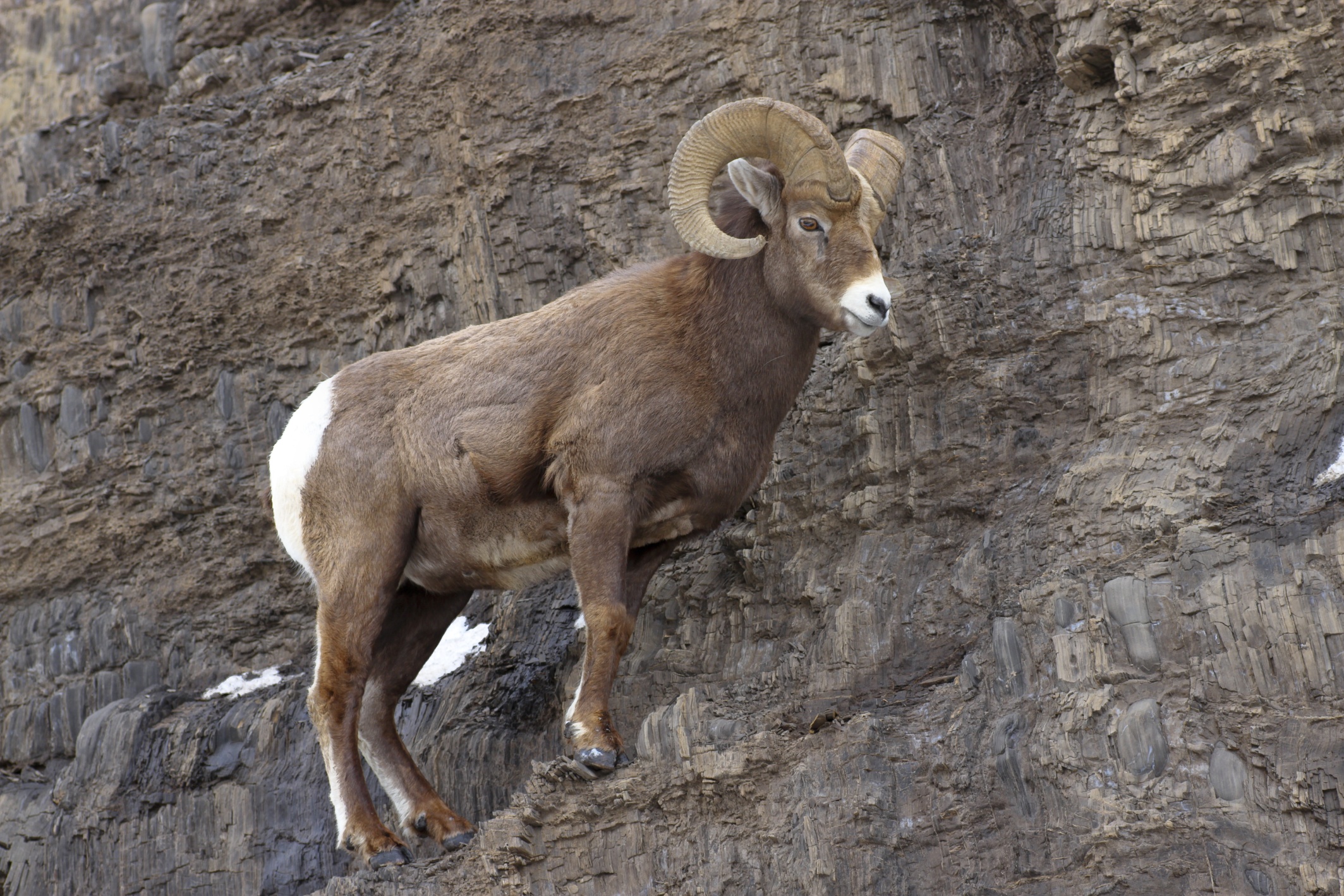 Are bighorn sheep on the edge?
As part of this activity, you will be working in groups to 
answer this question
To answer questions about what’s happening today, it often helps to begin by looking at the past…..
The Past
Wild sheep in North America are descended from Asian snow sheep
which crossed over the Bering Land Bridge about 750,000 years ago
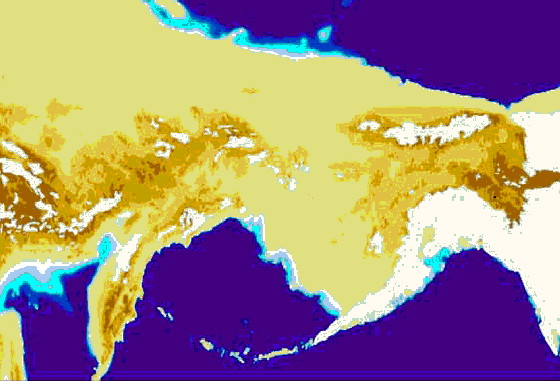 Siberia
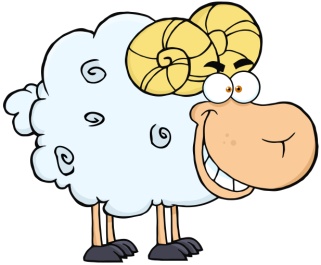 Alaska
Bering Land Bridge
Bering Land Bridge Image  by Creative Commons
The Past
Wild sheep in North America are descended from Asian snow sheep
which crossed over the Bering Land Bridge about 750,000 years ago
Today, 2 species of wild sheep occur in North America
Bighorn Sheep
Thinhorn Sheep
Dall’s Sheep
Stone’s Sheep
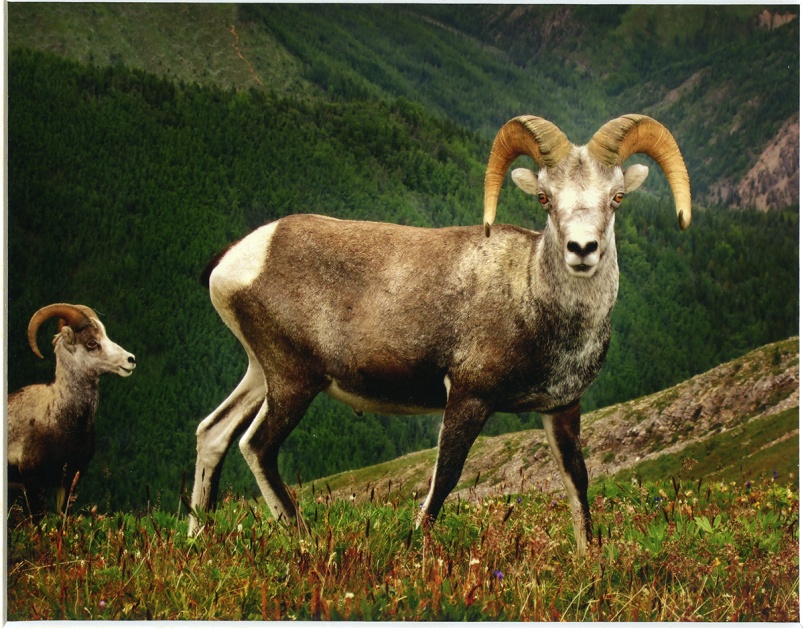 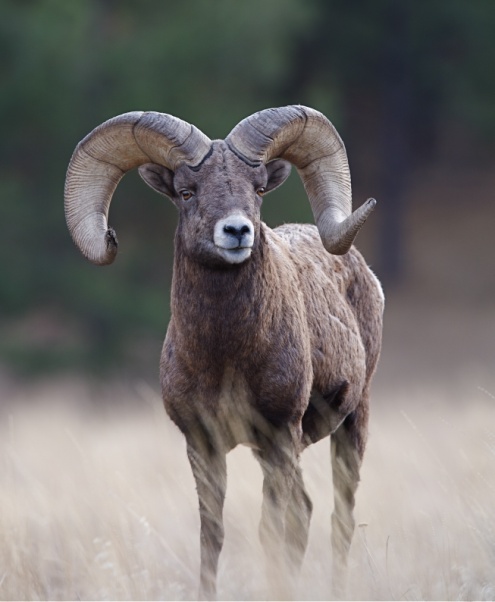 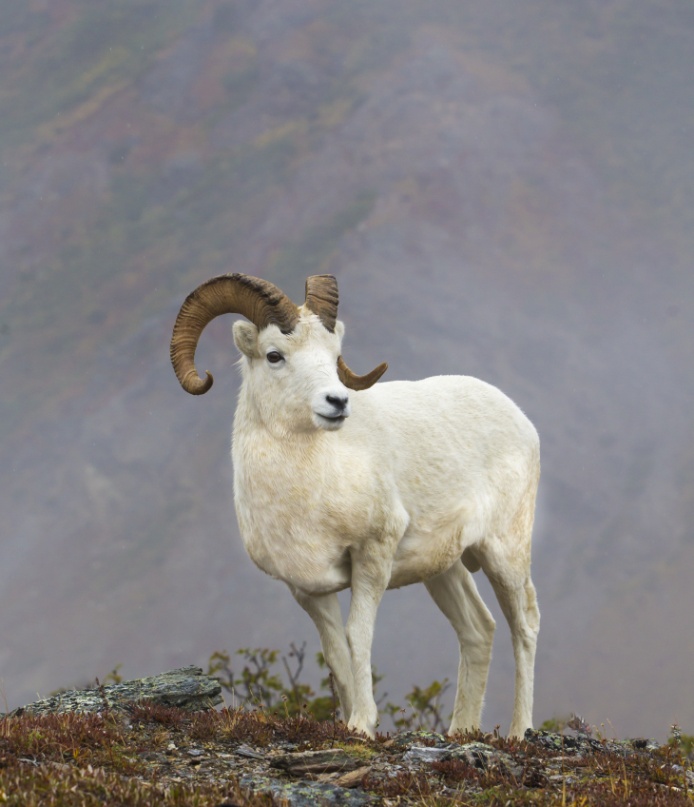 Stone’s Sheep
Photo by David Reed
For this lesson, we’ll focus on bighorn sheep
How many wild bighorn sheep were in the US before European settlement?
Let’s fast forward a few hundred thousand years.
Counting Sheep:  How Many?
In the 1800s, there were about 2 million bighorn sheep
1800s
and their historic range included most of the west
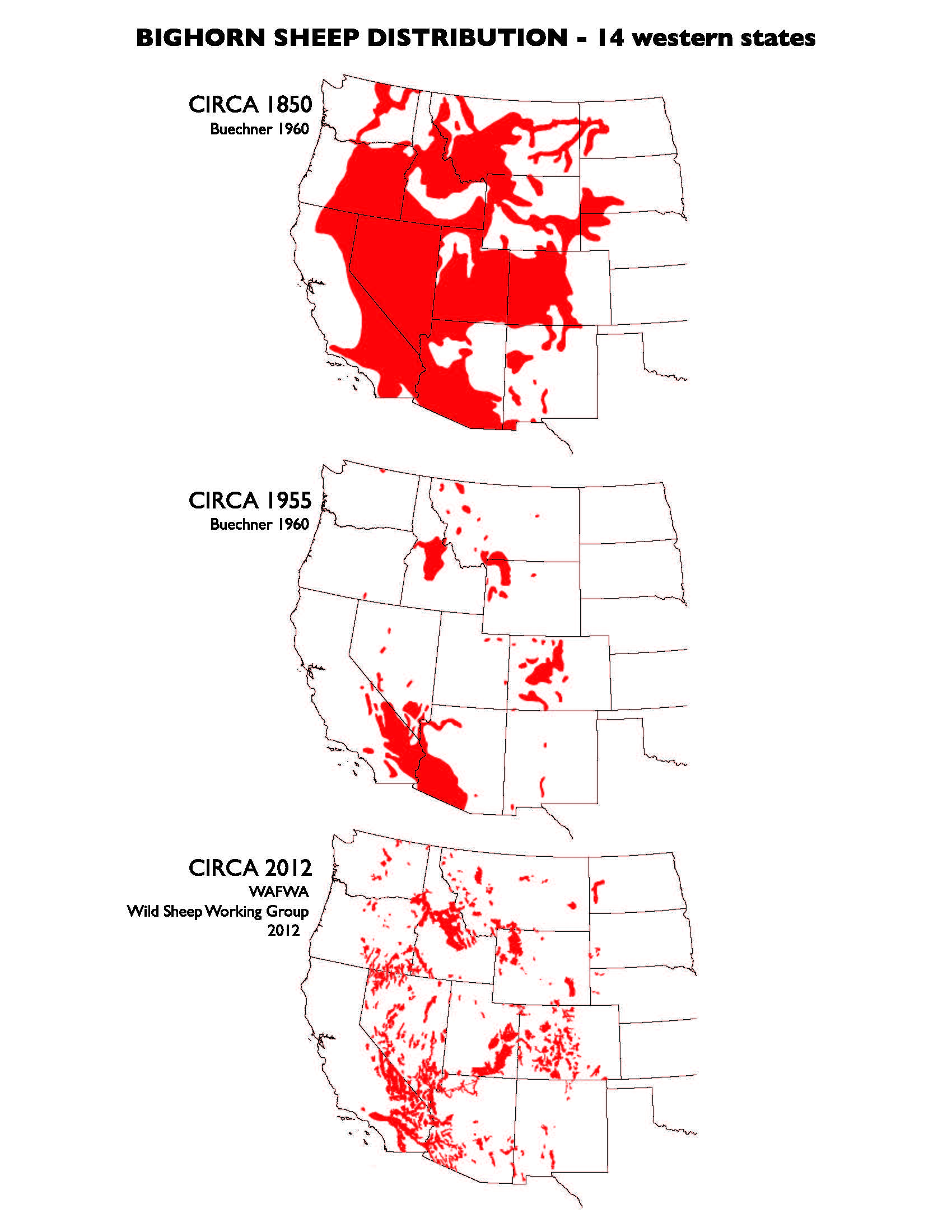 2 Million
1800s
Year
Map: Buechner 1960
Counting Sheep:  How Many?
By the early 1900s, the number of bighorn sheep declined to about 15,000
1800s
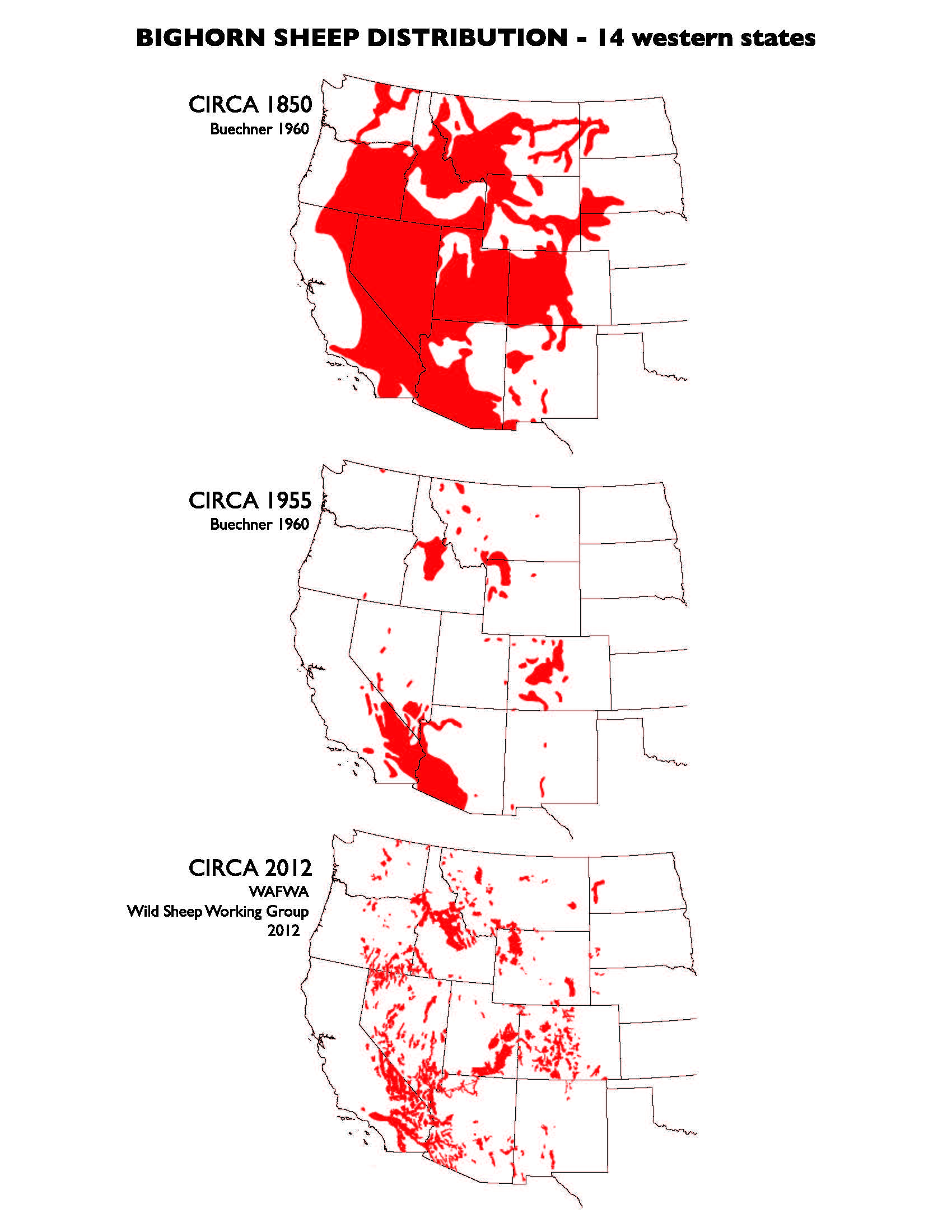 2 Million
And their range was 
much reduced
What happened?
1900s
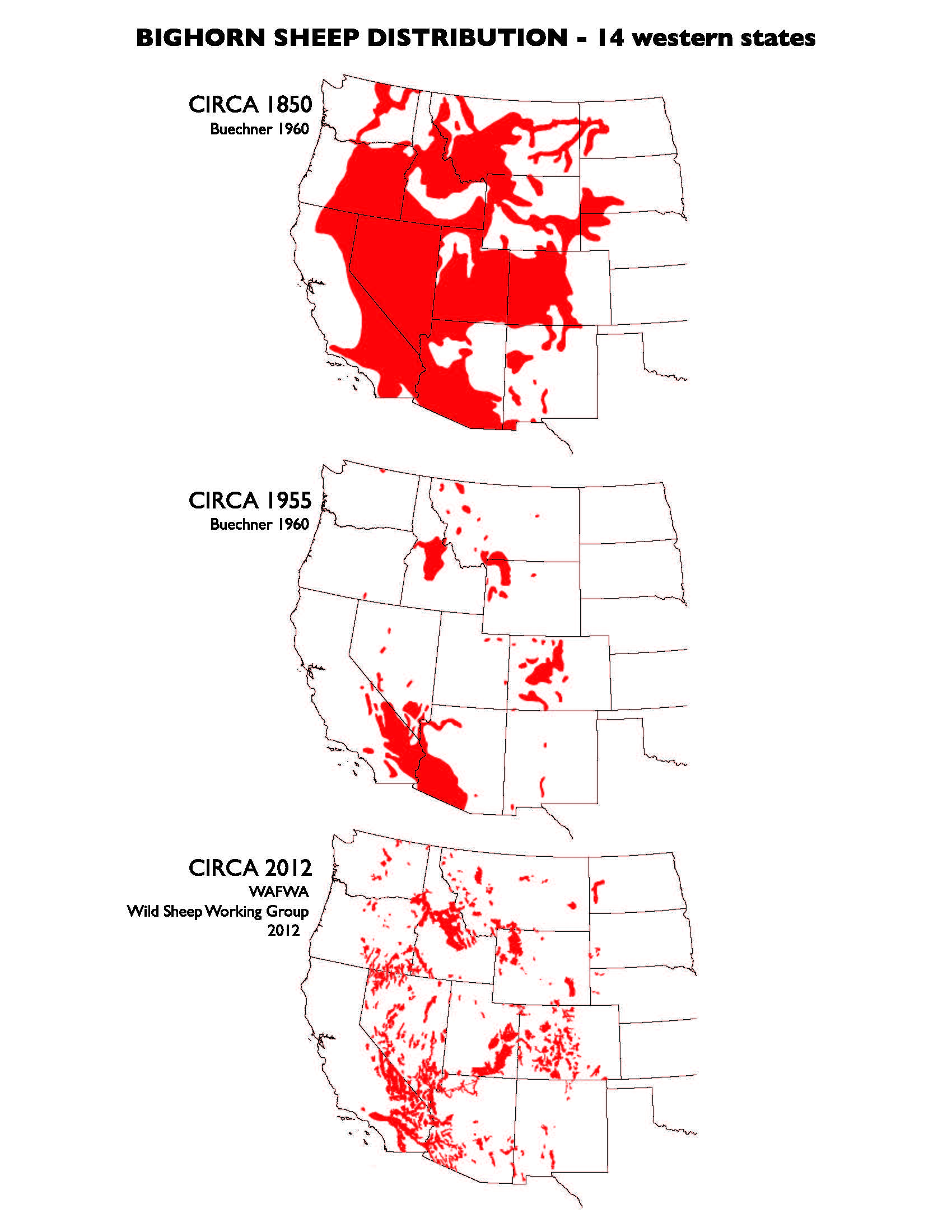 European settlement
  Unregulated hunting
  Habitat loss
  Predation
  Disease transfer to wild bighorns from domestic livestock
  Competition for food with domestic livestock
15,000
1800s
1900s
Year
Map: Buechner 1960
Counting Sheep:  How Many?
Today, there are about 70,000 bighorn sheep
1800s
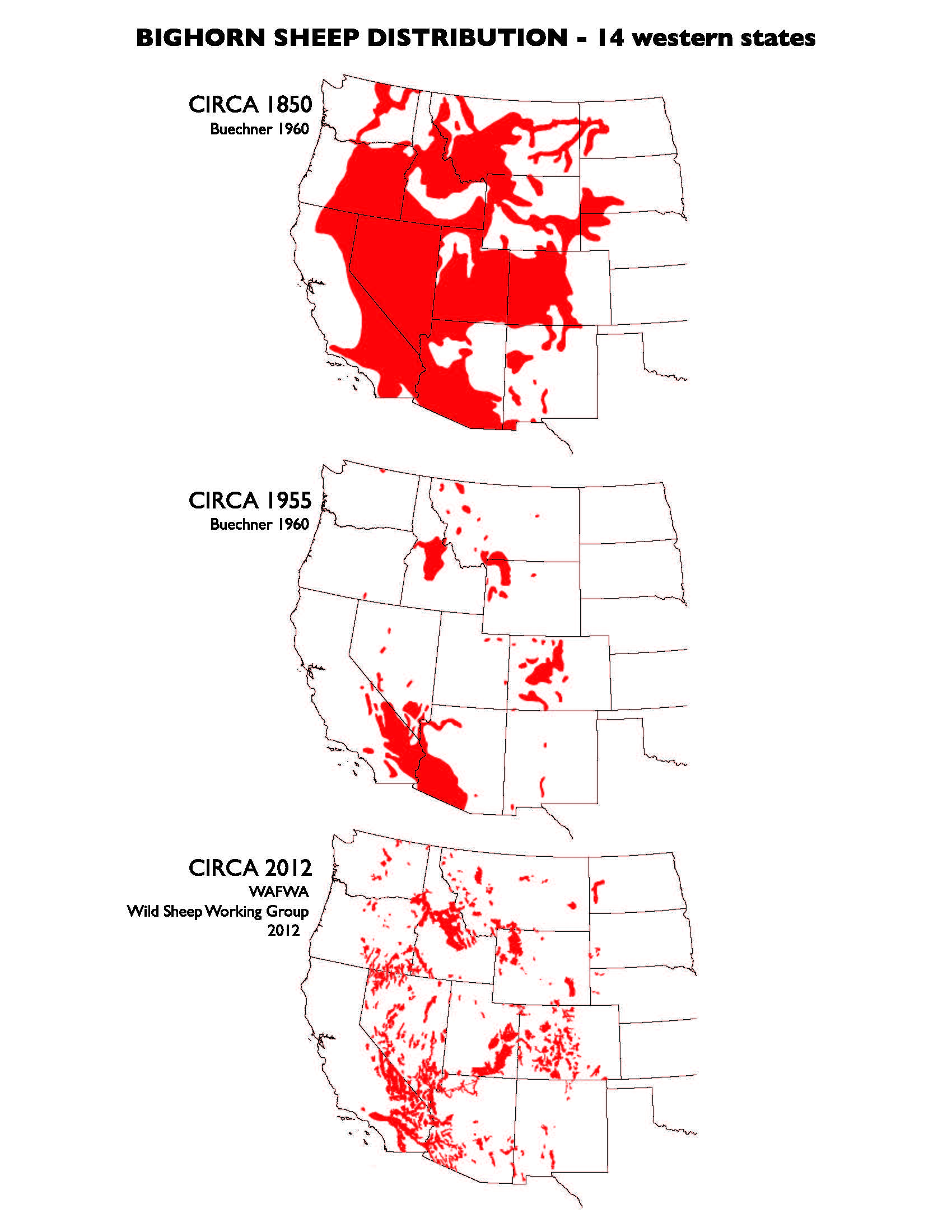 2 Million
1900s
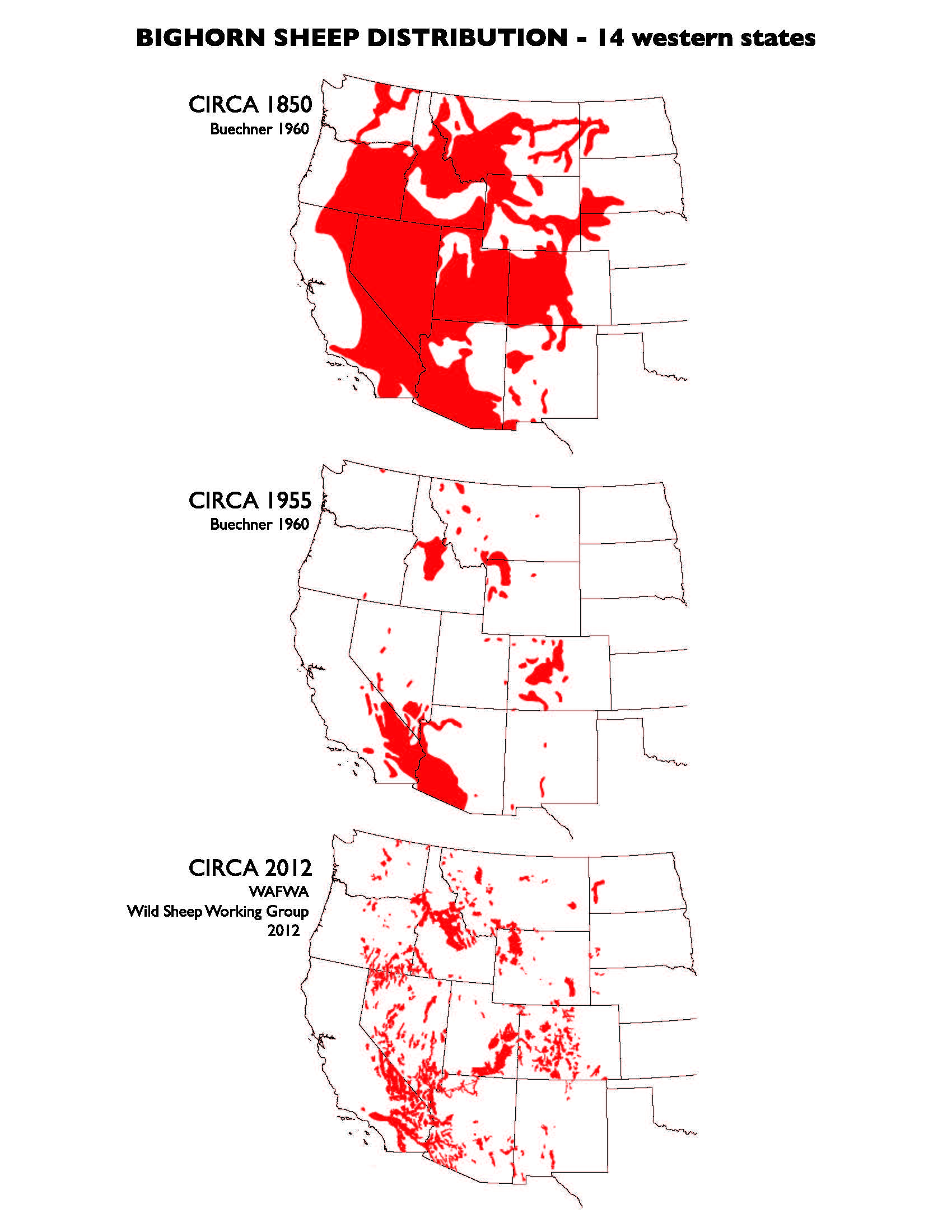 And their range has
increased since the 1900s
70,000
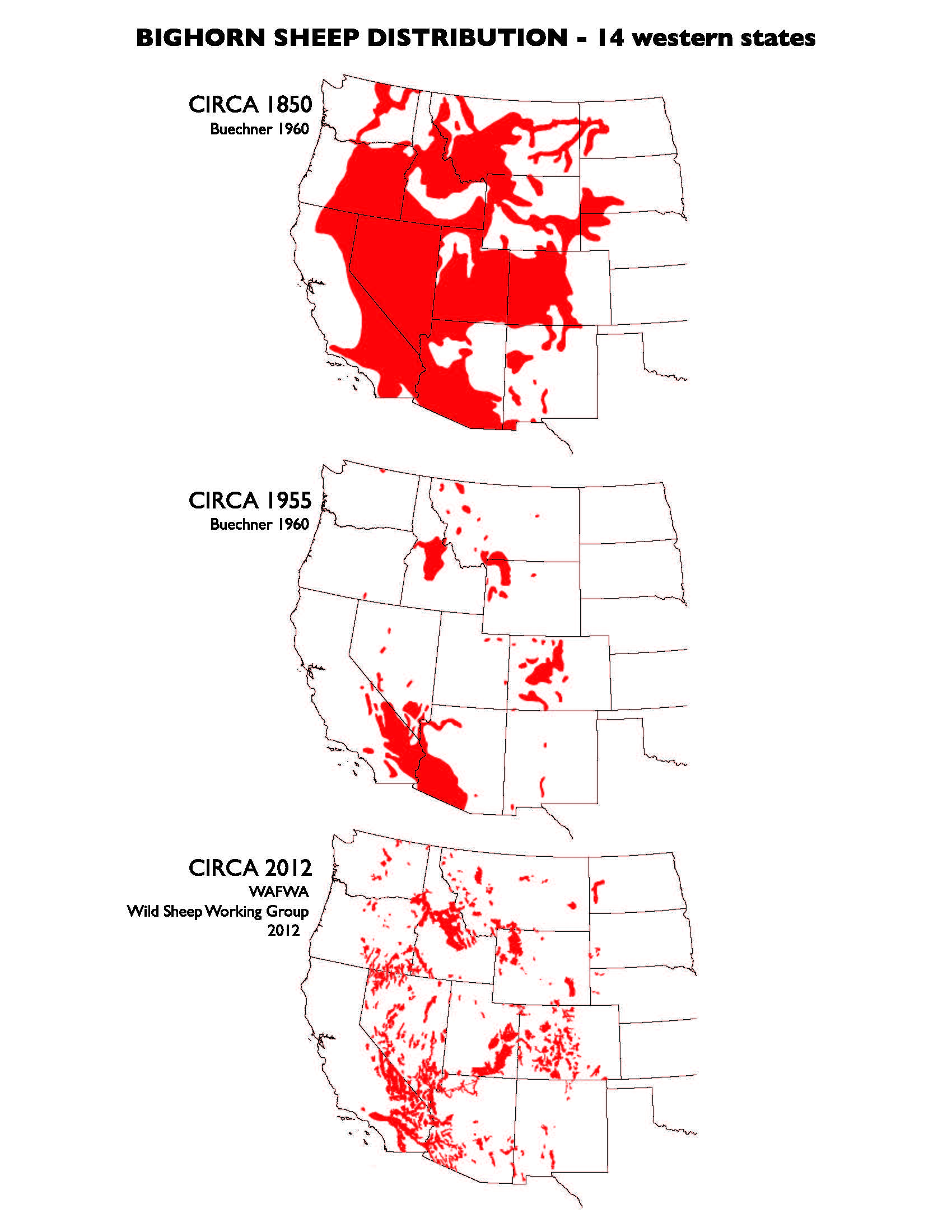 Today
15,000
1800s
1900s
2013
Year
Map: Wild Sheep Working Group 2012
Counting Sheep:  How Many?
Today, there are about 70,000 bighorn sheep
1800s
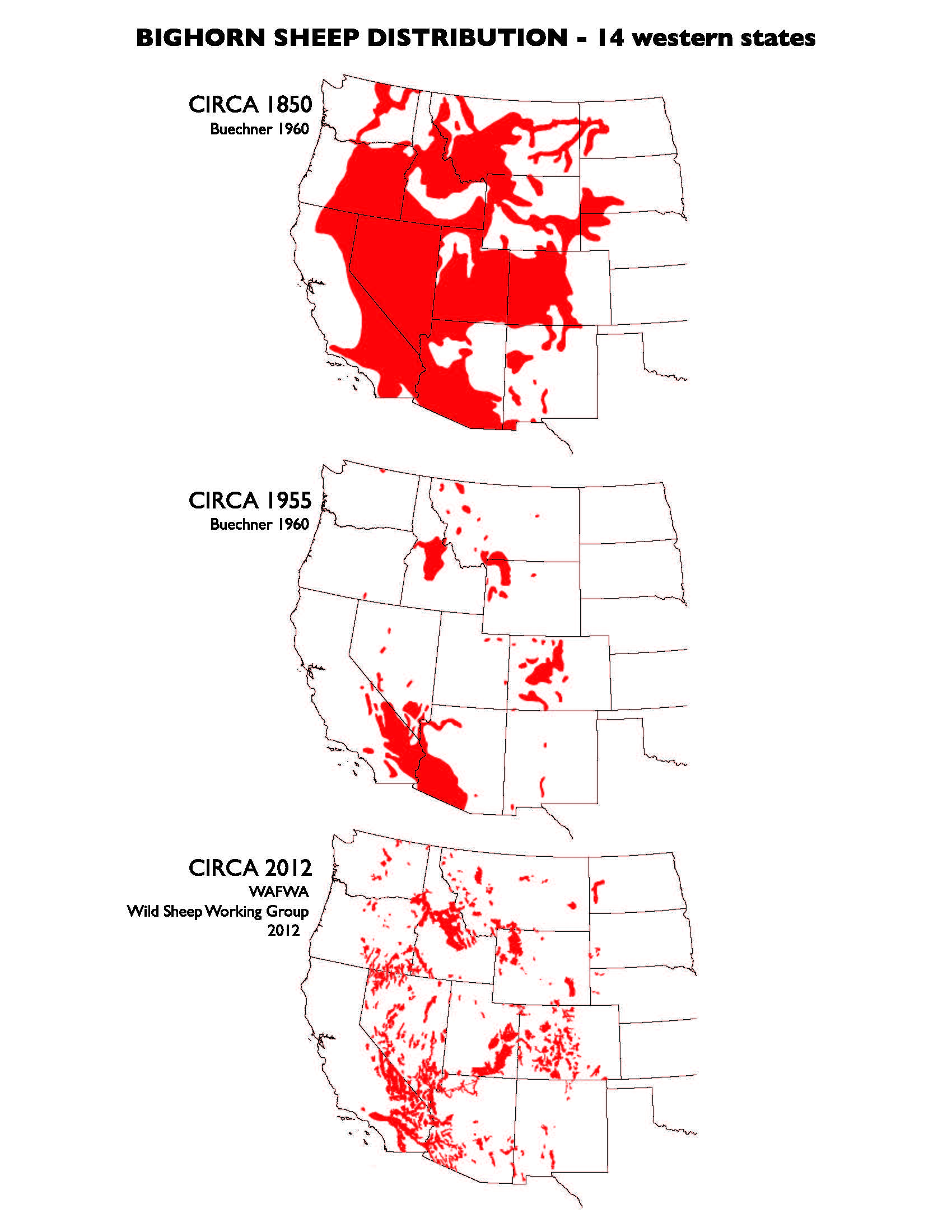 2 Million
Let’s find out!
1900s
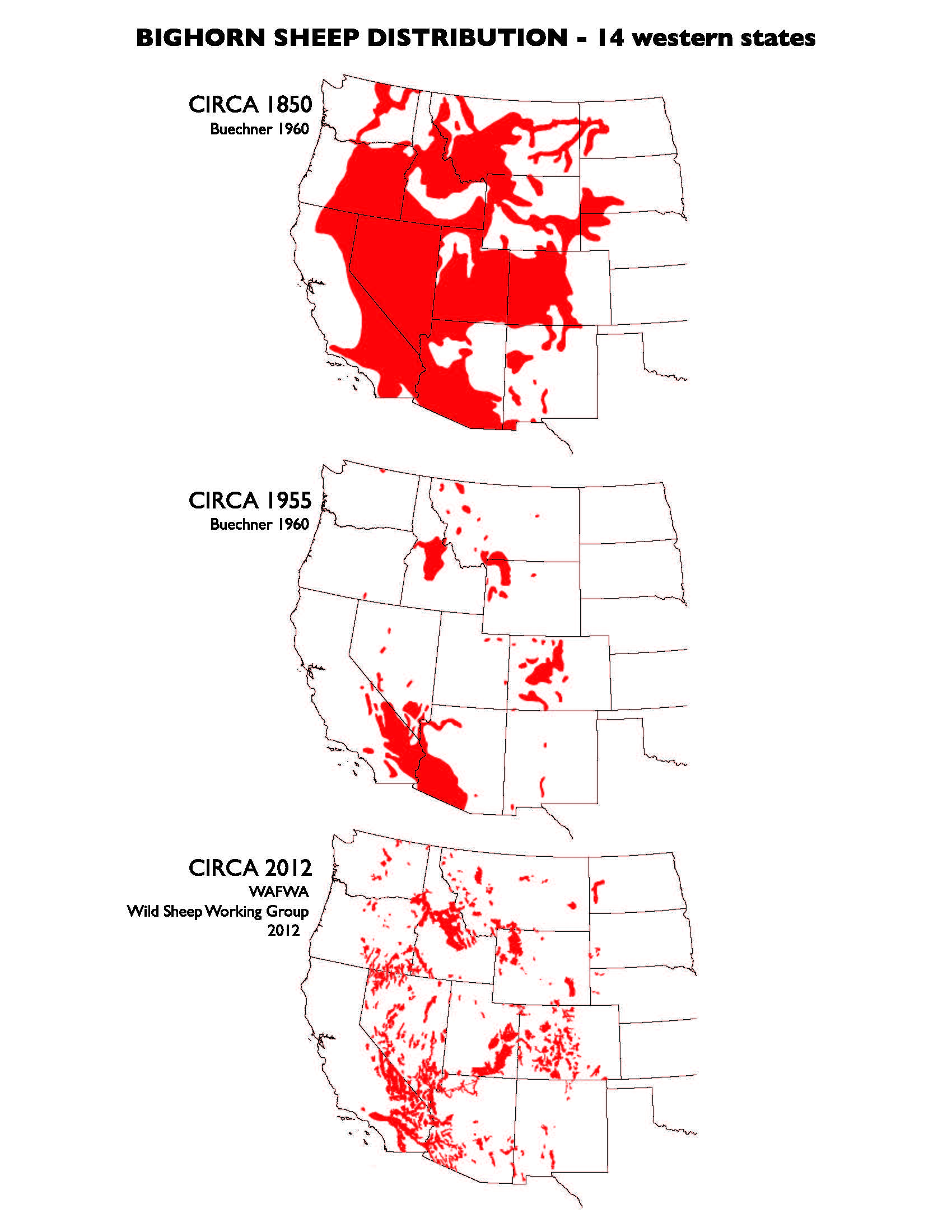 How did the number of bighorn
sheep and their range increase?
70,000
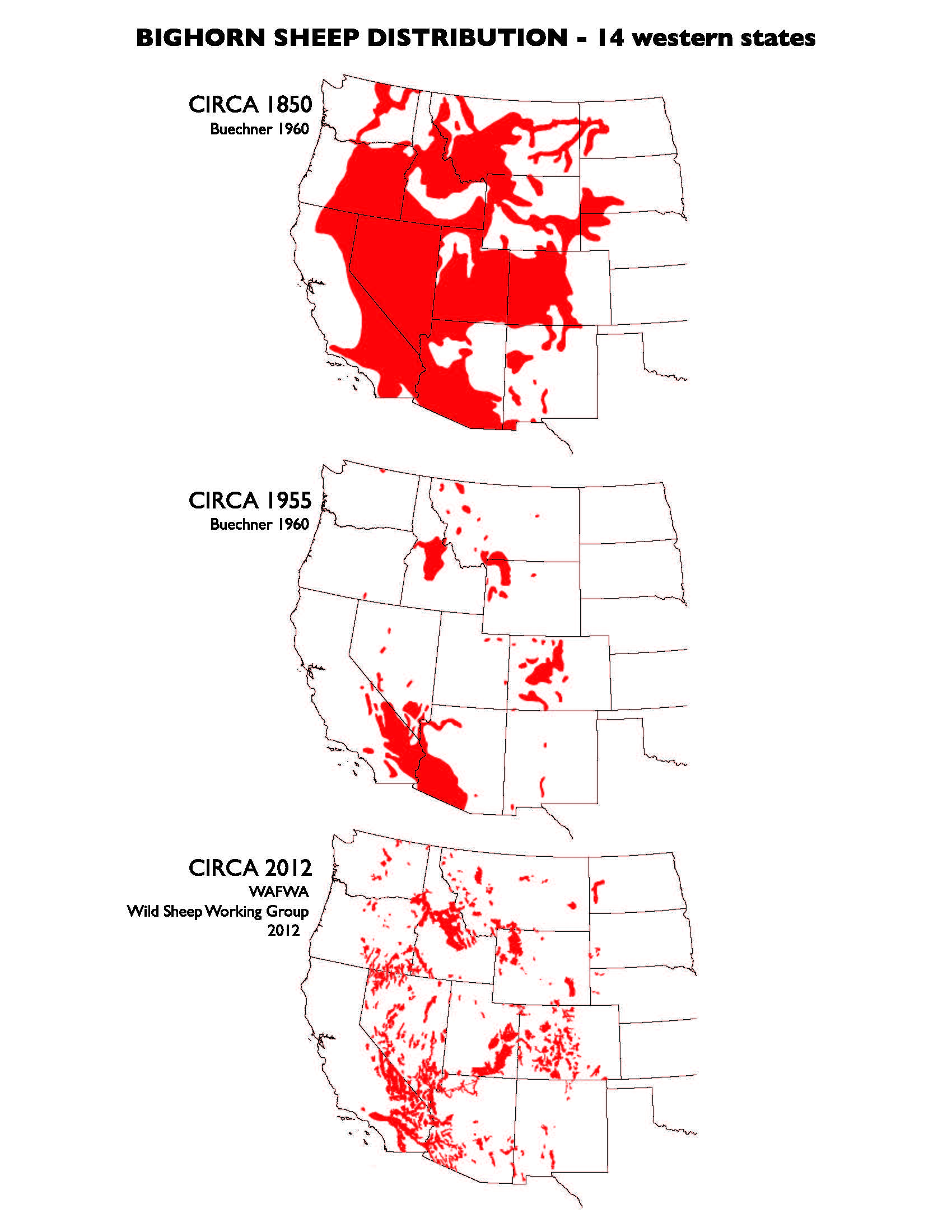 Today
15,000
1800s
1900s
2013
Year
Map: Wild Sheep Working Group 2012
How the Number and Range of Bighorns Increased
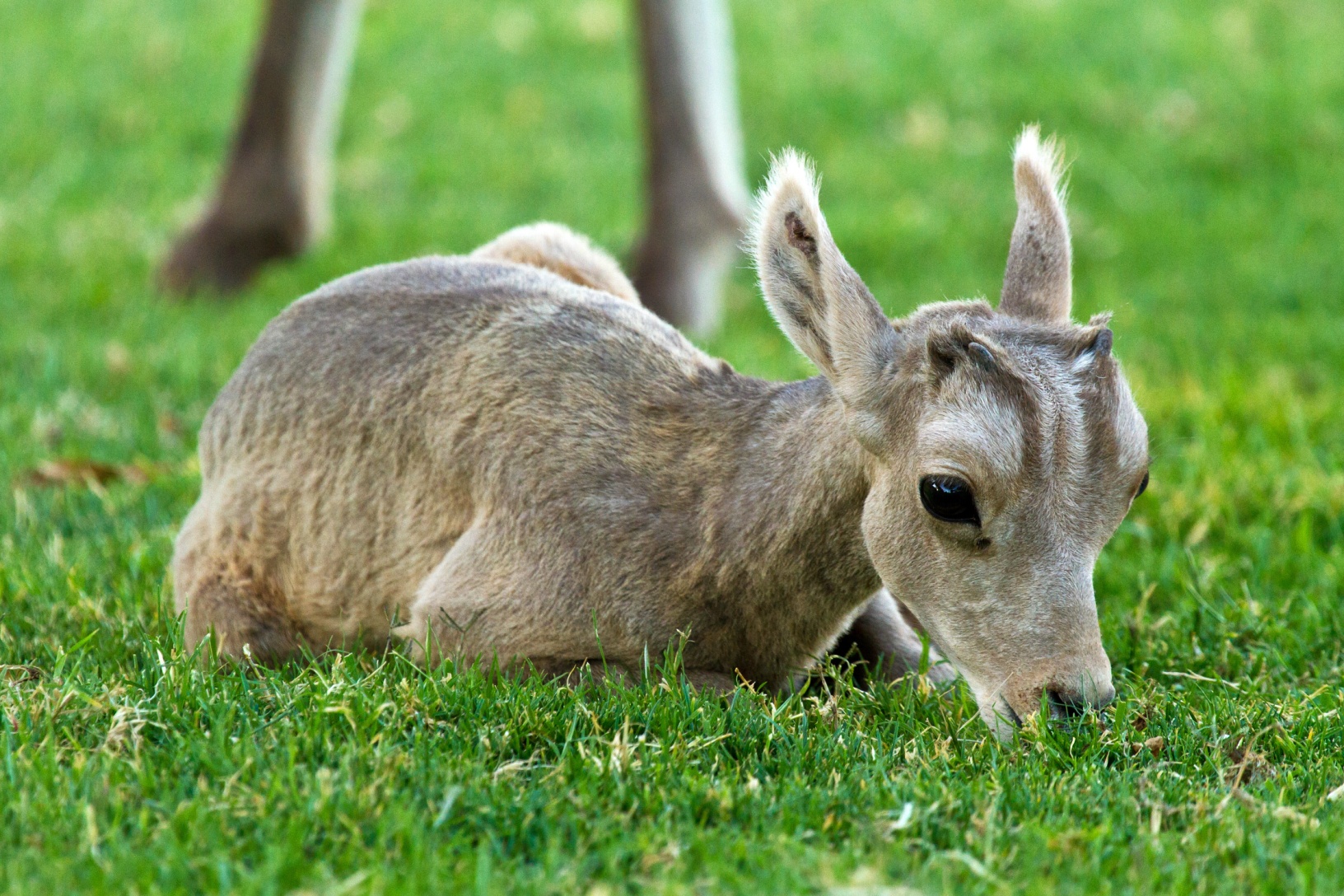 After the dramatic decline of wild bighorns in the early 1900s, state
wildlife agencies and hunting organizations worked together to find
ways to bring wild bighorn sheep back into parts of their historic range
Part of this conservation effort included a TRANSPLANT program
How the Number and Range of Bighorns Increased
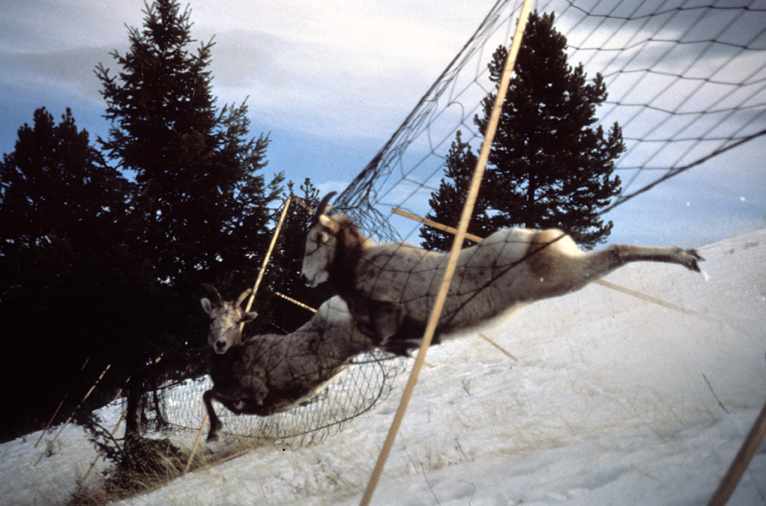 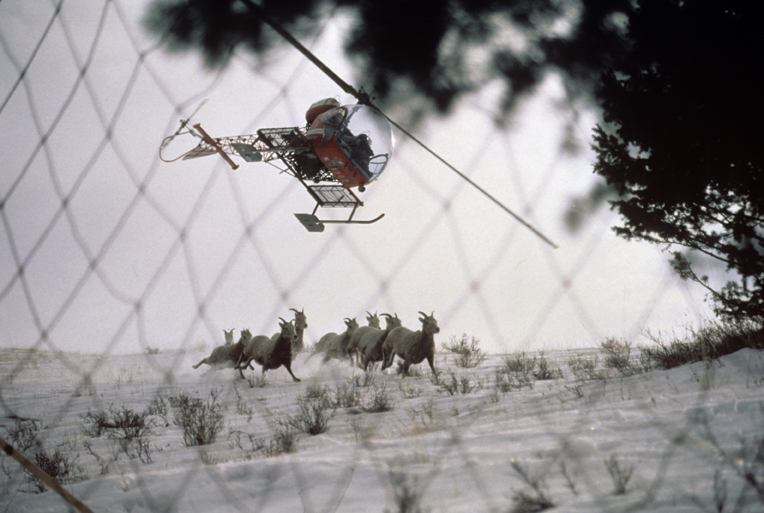 Trap individuals in one location
When you trap individuals from a healthy population in one location
and move (transplant) them to another location
What’s a TRANSPLANT program?
Part of this conservation effort included a TRANSPLANT program
How the Number and Range of Bighorns Increased
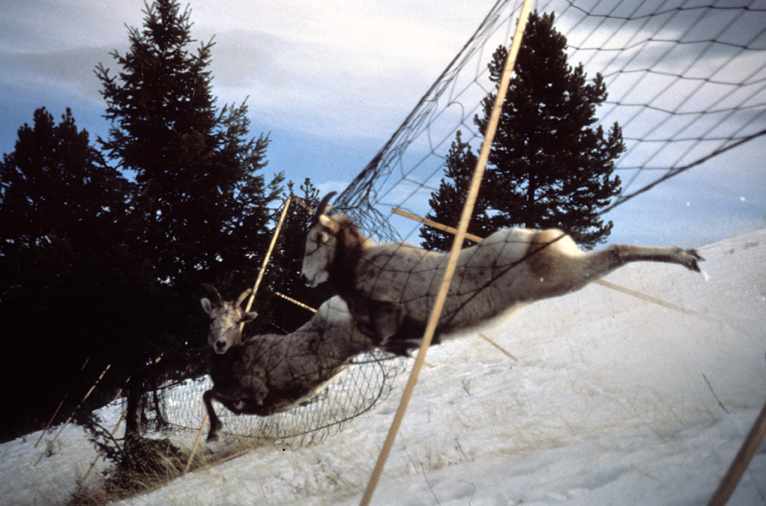 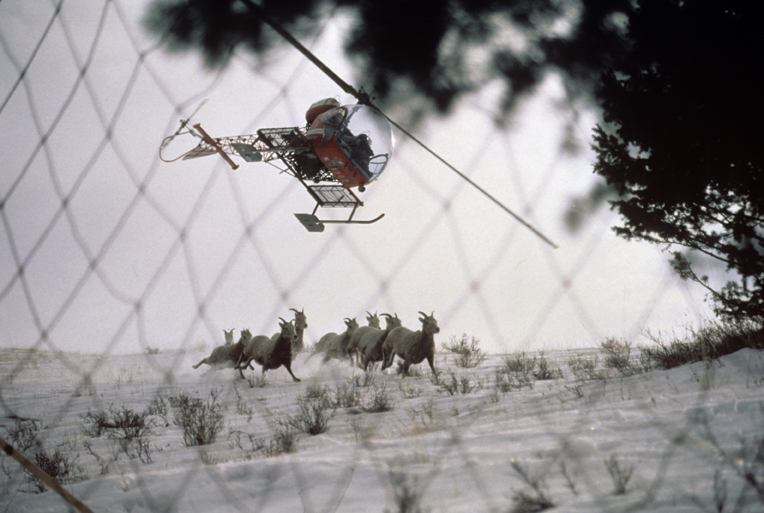 Trap individuals in one location
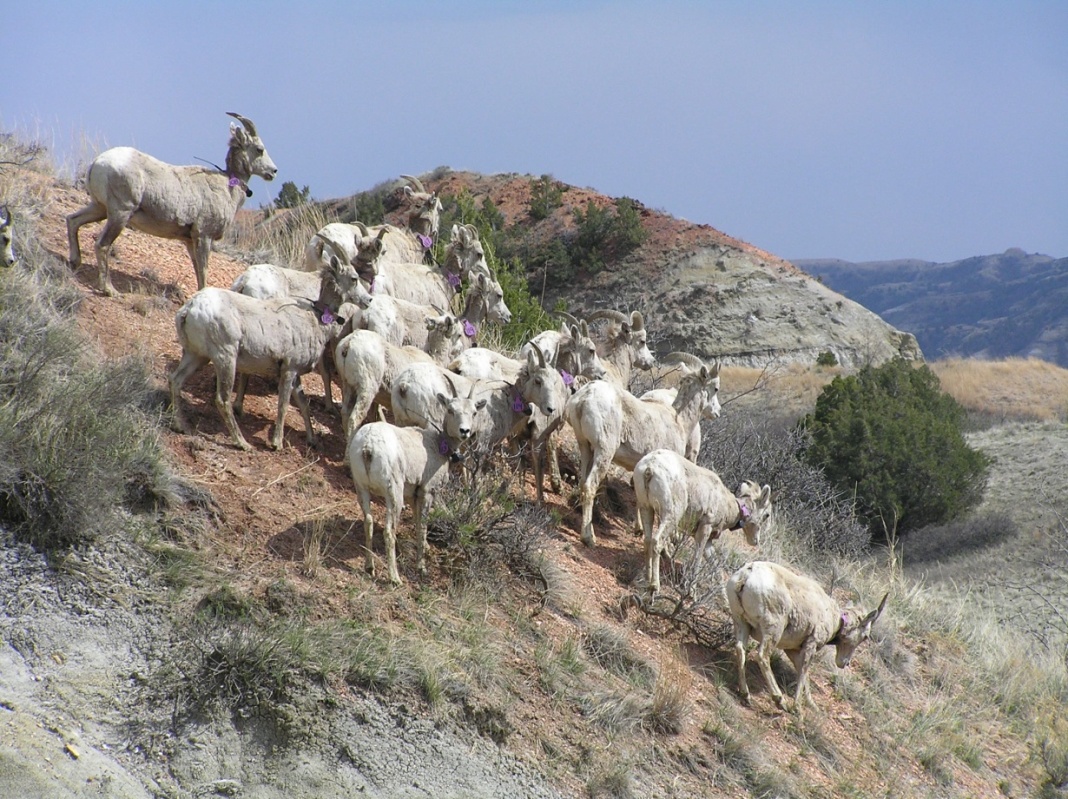 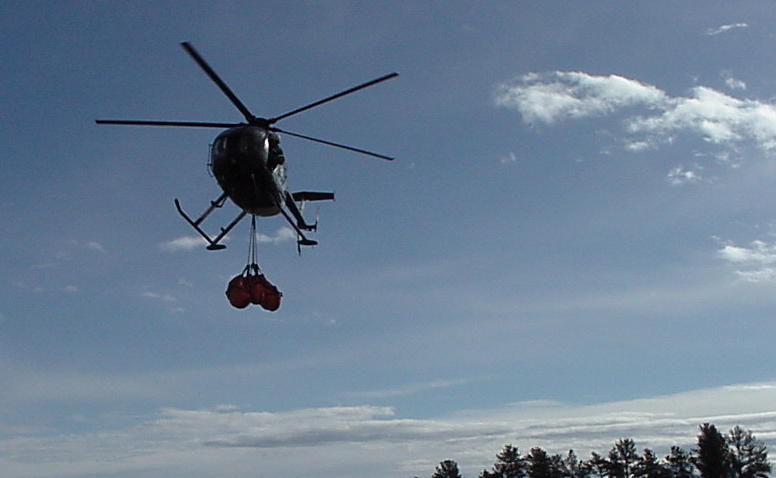 and move them
to another location
Photos on this slide:  MT FWP
How the Number and Range of Bighorns Increased
Around year 1960, many western states began transplant programs to help increase small, remnant bighorn sheep populations and to reintroduce bighorn sheep into historic, but vacant, habitat
And it was a success!
How the Number and Range of Bighorns Increased
Around year 1960, many western states began transplant programs to help increase small, remnant bighorn sheep populations and to reintroduce bighorn sheep into historic, but vacant, habitat
And it was a success!
2 Million
…….first, let’s learn a bit more about bighorn sheep
Bighorn sheep numbers increased in many areas in the west because of these transplant efforts
To answer this question, you will be using REAL DATA and 
case studies about wild bighorn sheep herds………..
But that’s not the whole story
70,000
What factors are affecting the conservation of bighorn sheep?
Although the number of bighorns have increased since the 1900s, many herds have experienced, and continue to experience, die-offs
15,000
Why?
1800s
1900s
2013
More About Bighorn Sheep
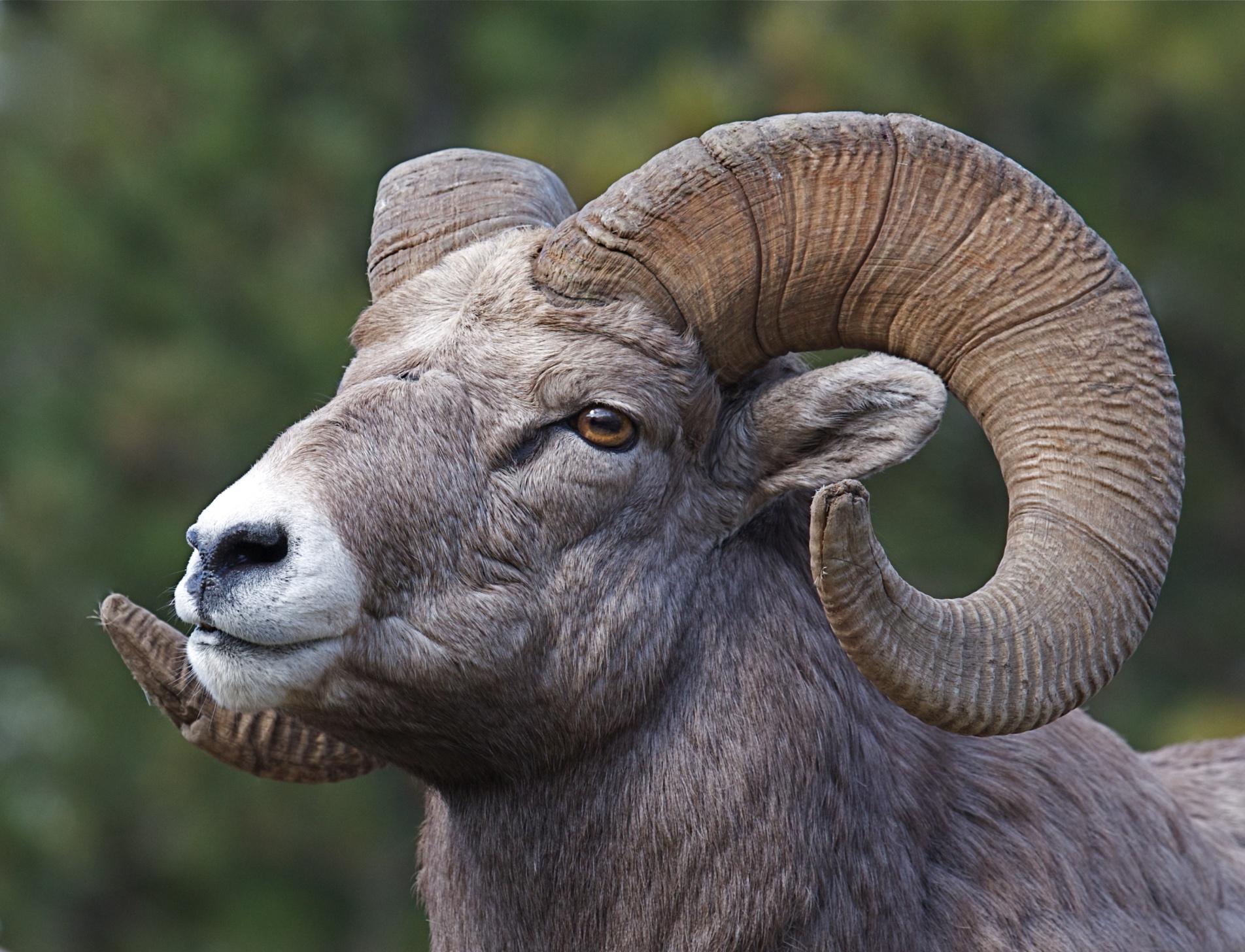 They are named bighorn sheep because…..
Male sheep are called RAMS, and their horns can weigh up to 30 pounds and be over 3 feet long!
Rams can weigh over 350 pounds!
The lifespan of wild rams is typically between 9-12 years
More About Bighorn Sheep
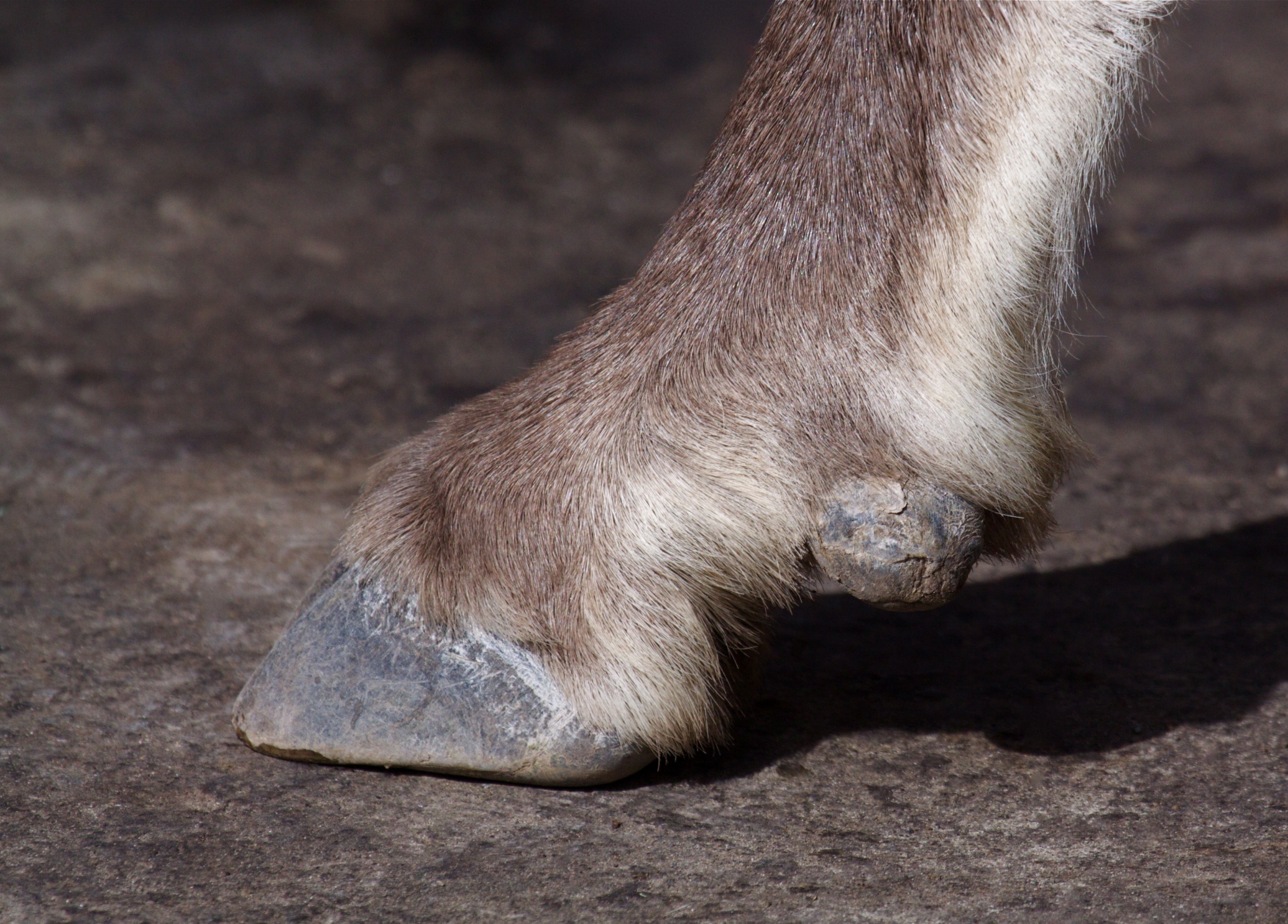 Bighorn sheep are well-equipped for climbing steep terrain
Their outer hooves are modified toenails with a soft inner pad that provides grip
The ledges they climb on are sometimes only 2 inches wide!
More About Bighorn Sheep
The steep terrain that bighorn sheep climb on helps them avoid PREDATORS like………
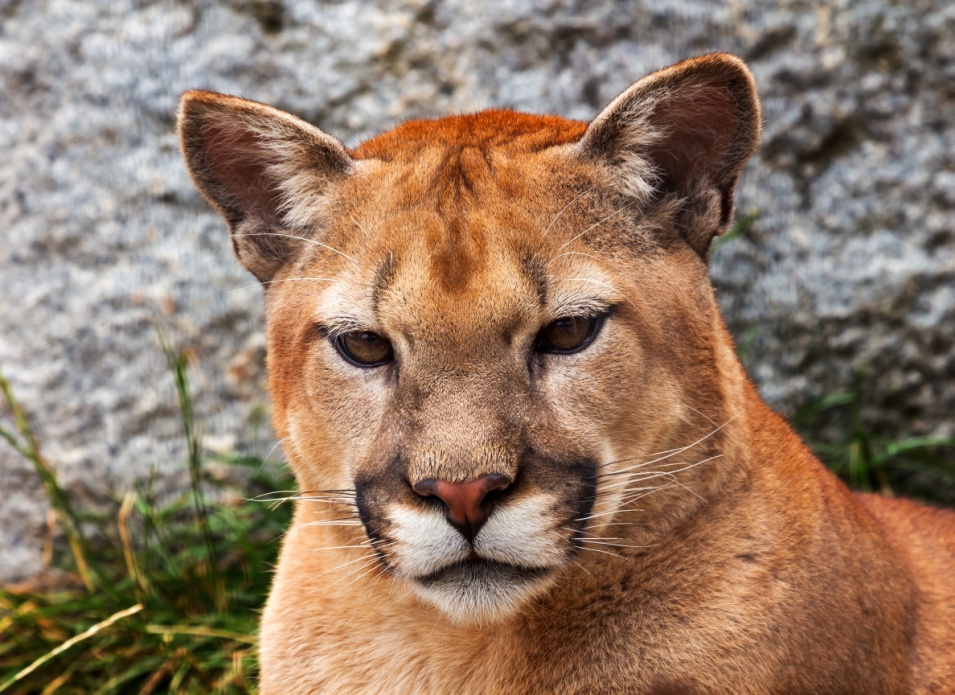 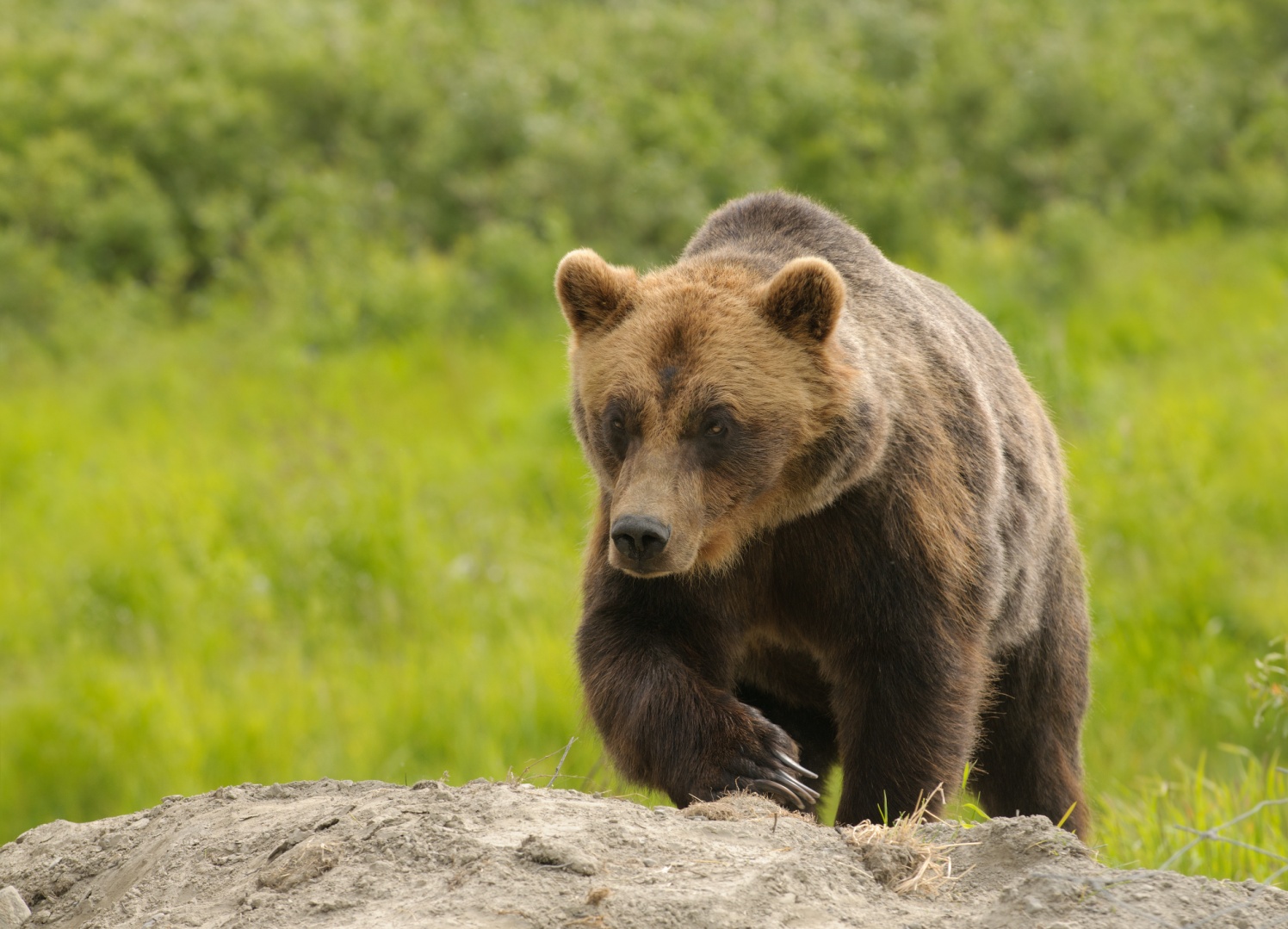 Mountain Lions
Brown Bears
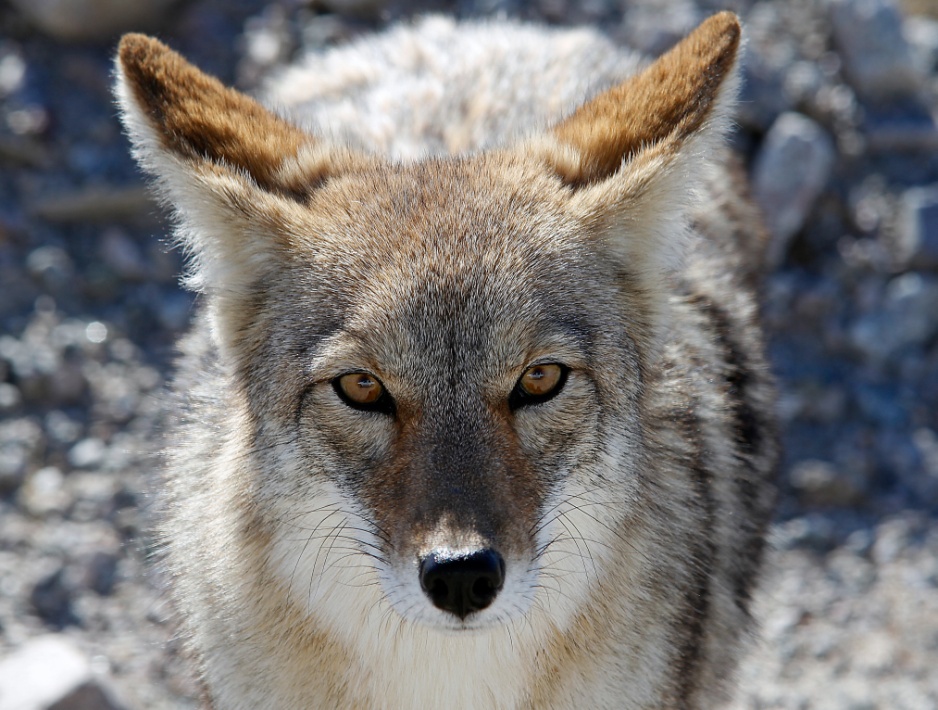 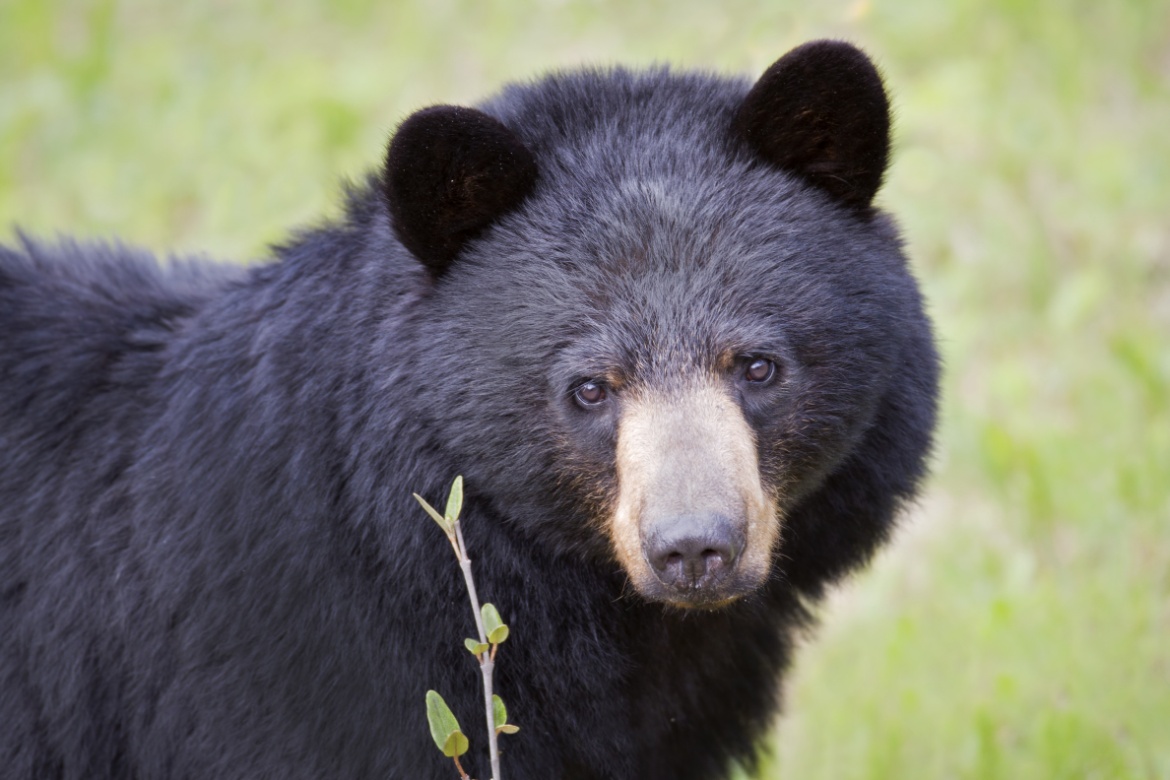 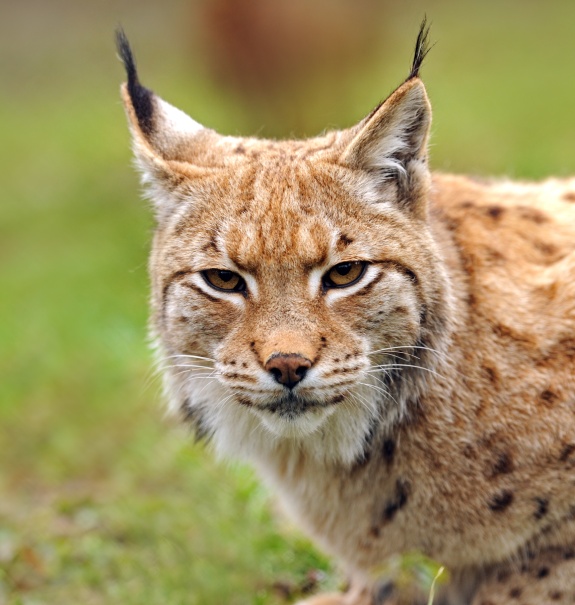 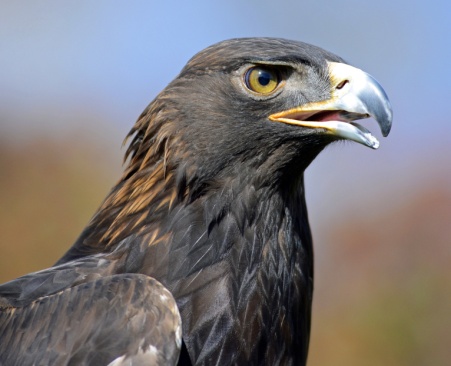 Coyotes
Black Bears
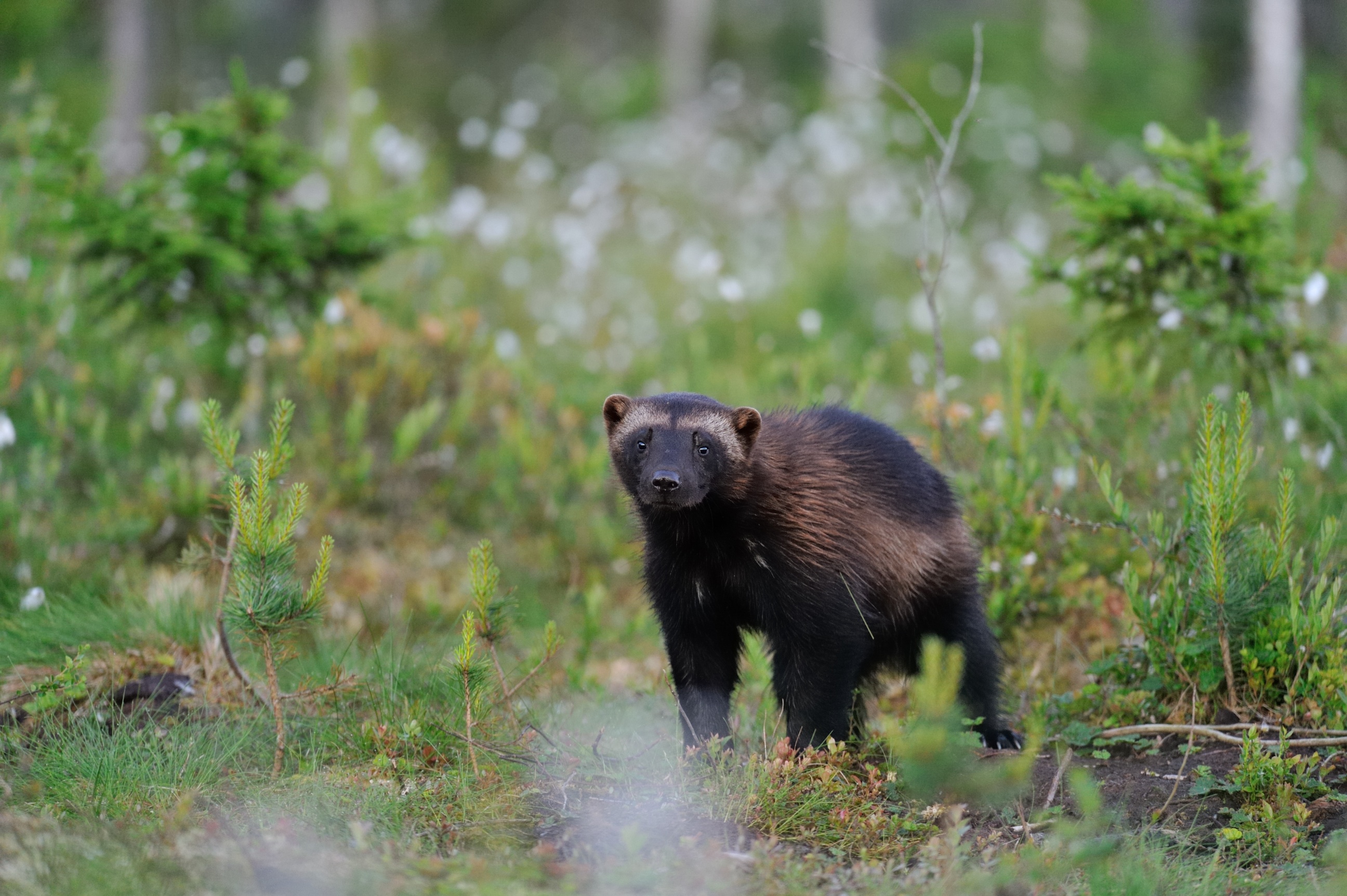 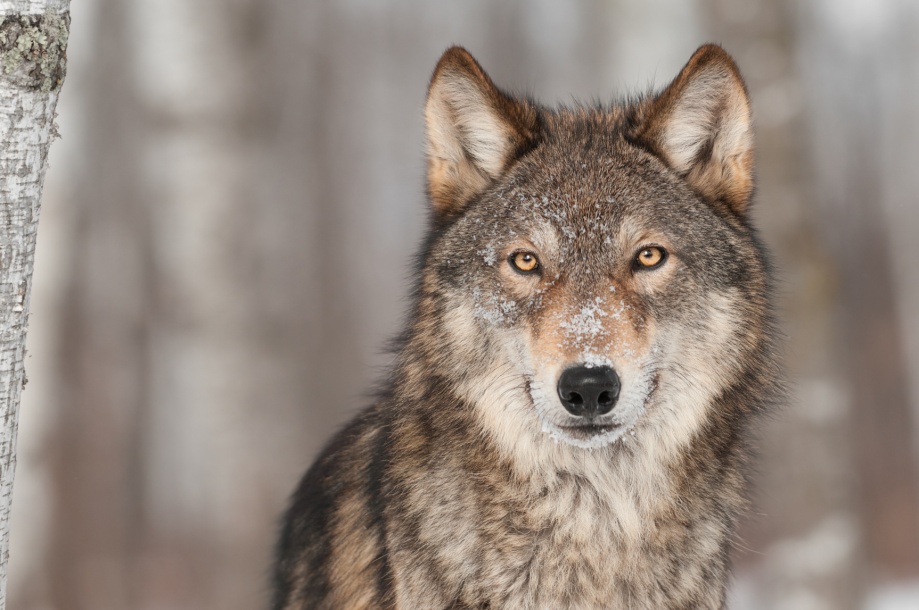 Lynx
Golden eagles are also predators but steep terrain doesn’t stop them
Wolves
Wolverines
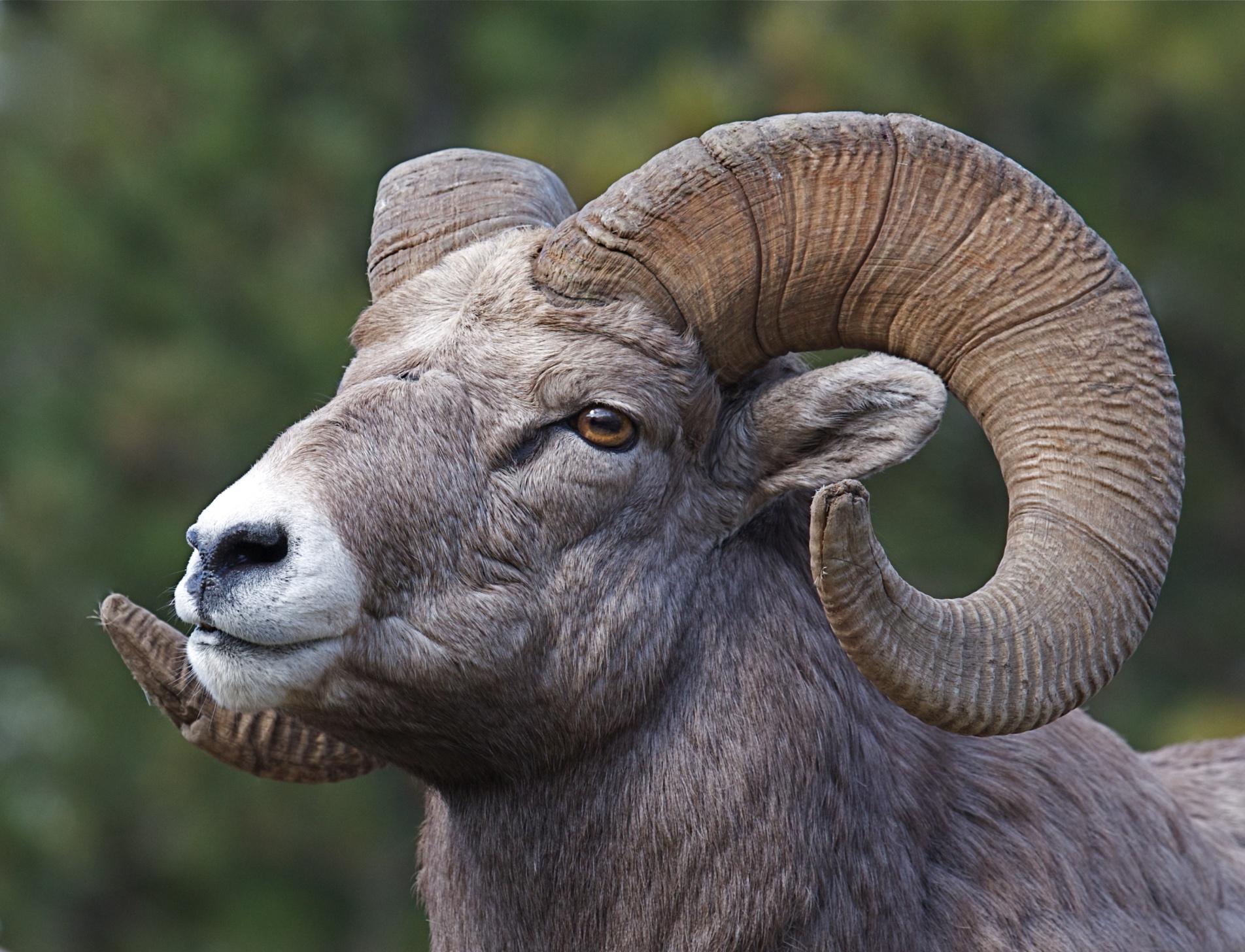 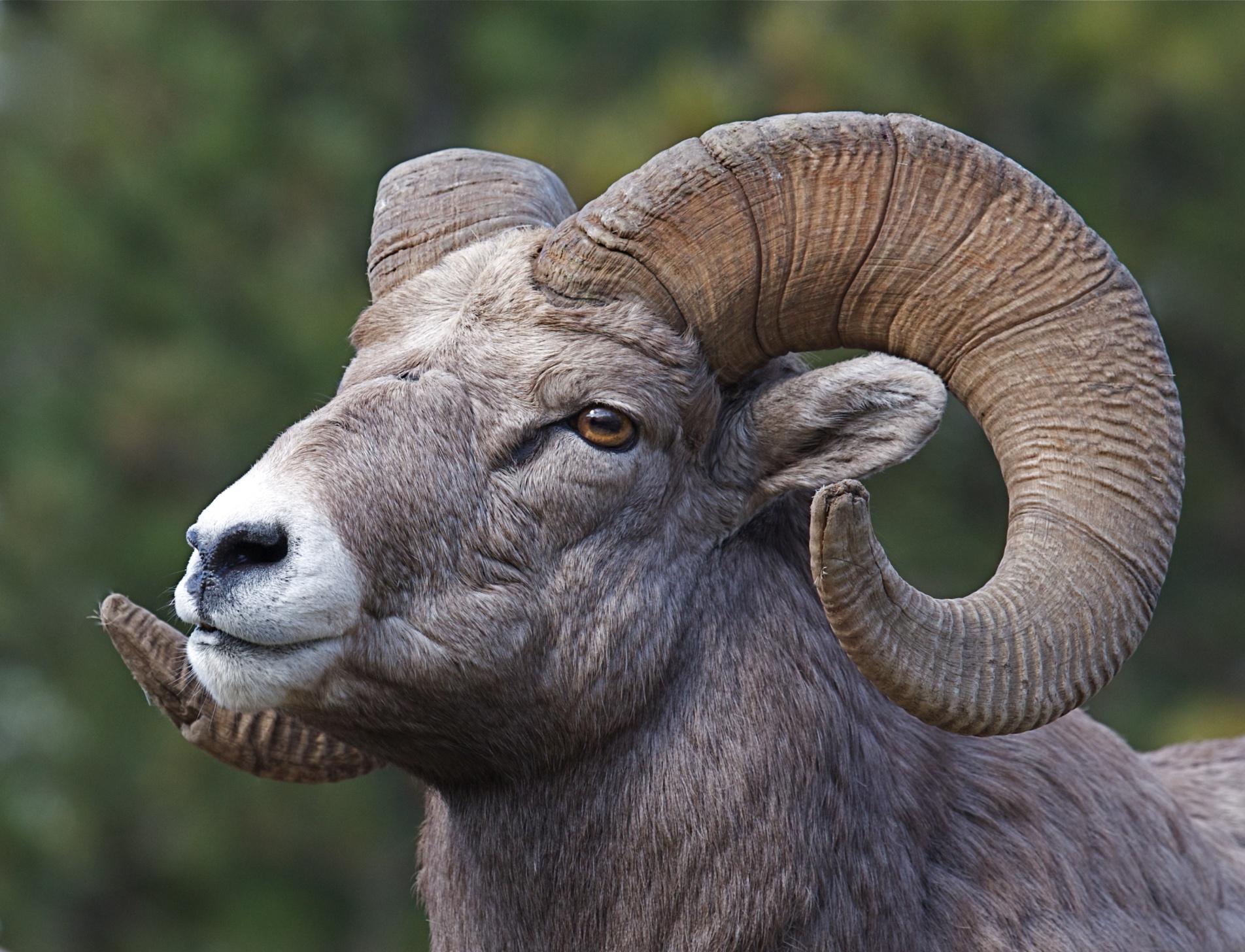 More About Bighorn Sheep
Mature rams spend most of the year in bachelor groups
The only time rams and ewes get together is during rut (mating season)
During rut, rams engage in fierce competition...the winner gets to mate with the females
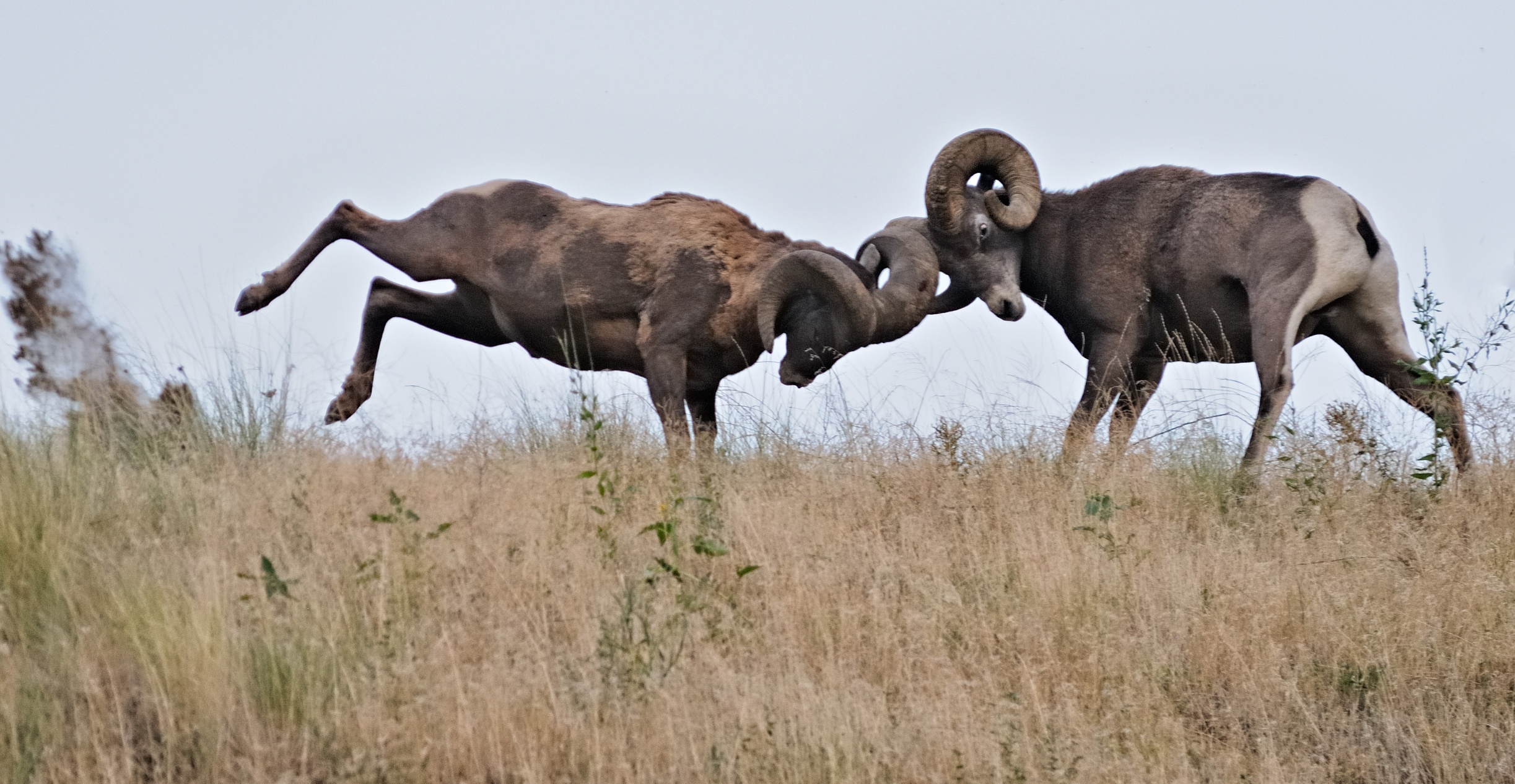 Mating competition involves two rams running toward one another, at speeds up to 40 mph, and clashing their horns, which produces a sound that can be heard a mile away!
More About Bighorn Sheep
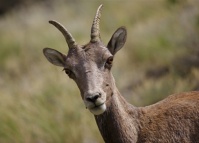 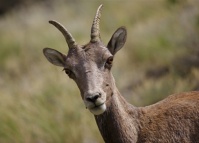 Female bighorn sheep, called EWES, have horns too
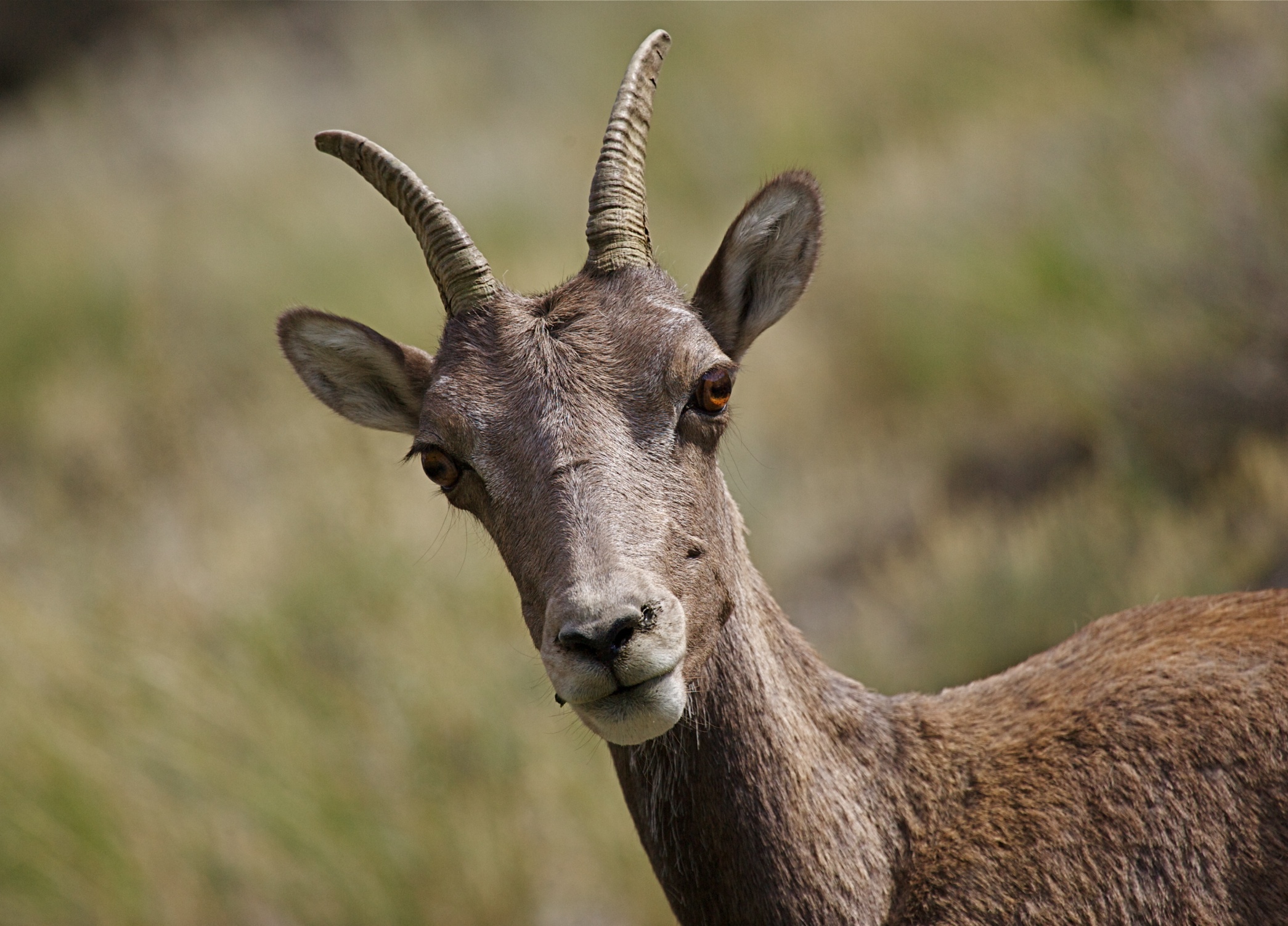 But they are short 
with only a slight curve
The life span of wild ewes is typically between 10-14 years
Ewes live in social groups, and are joined by males only during the rut
More About Bighorn Sheep
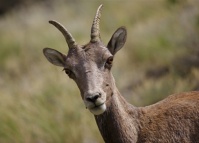 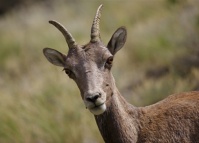 Pregnant ewes of the Rocky Mountains tend to go to higher elevations in spring to give birth in areas safer from predation
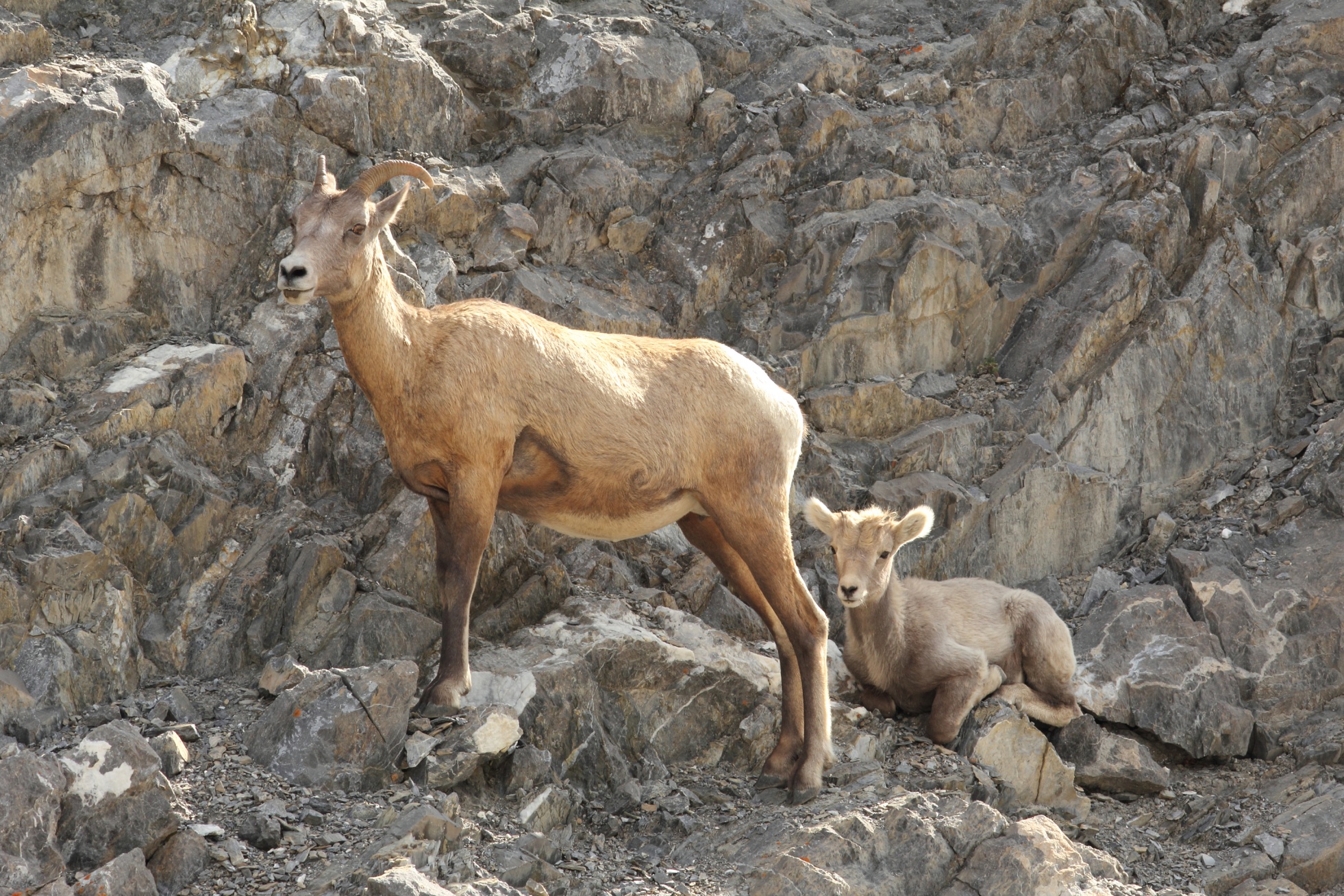 Bighorn ewes have a 6 month gestation period
Rut typically occurs in November so lambs are usually born during……?
May
More About Bighorn Sheep
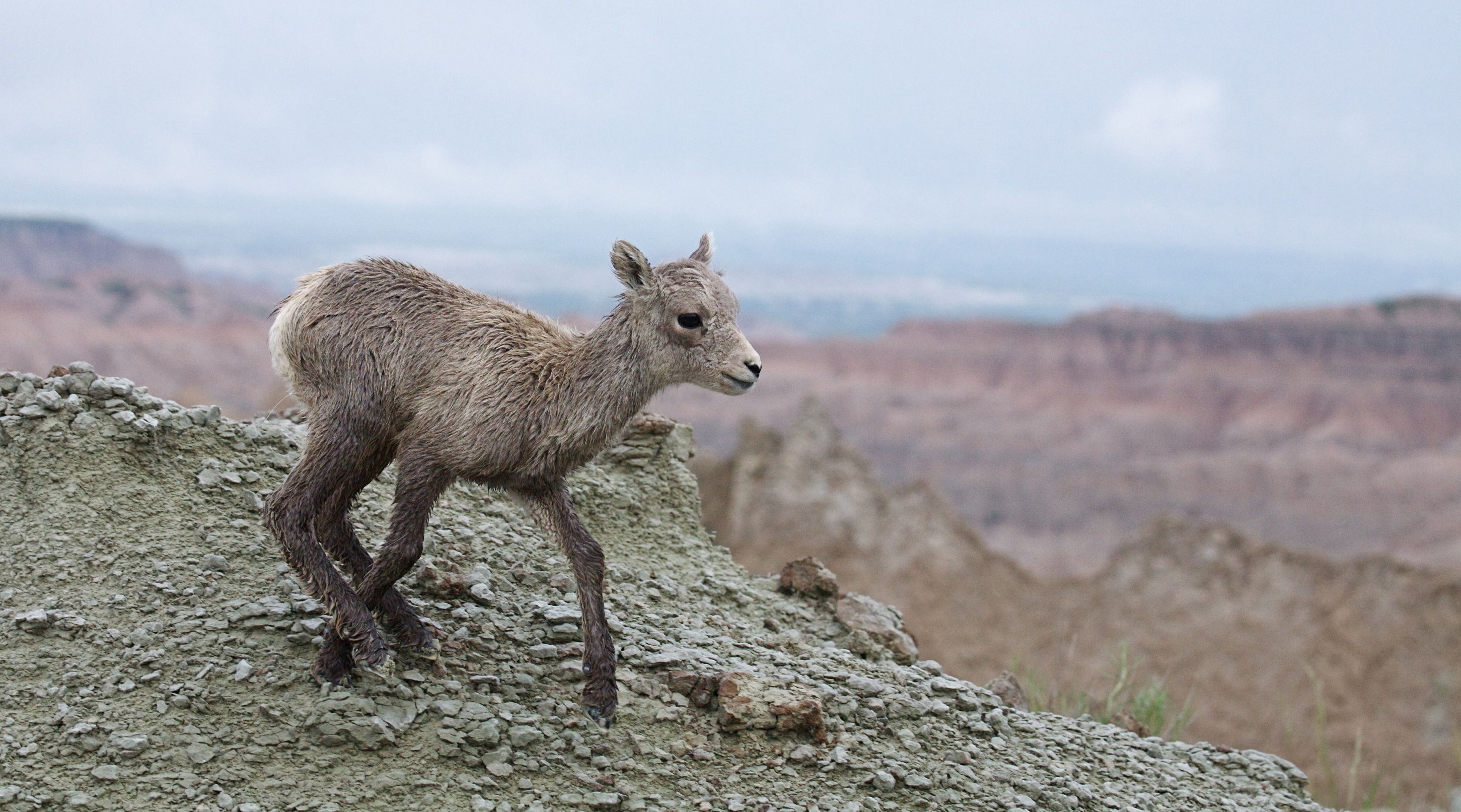 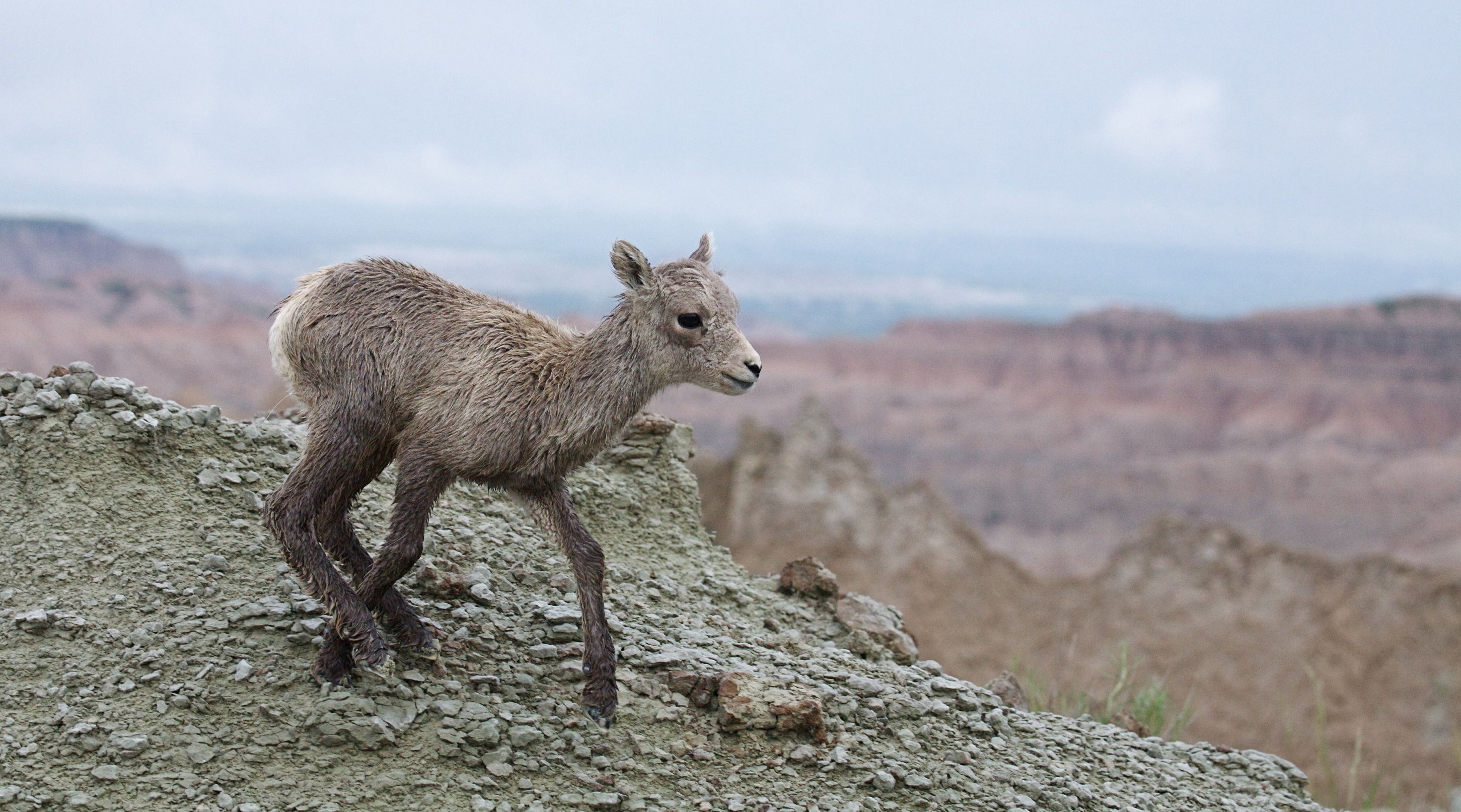 Ewes typically give birth to one lamb in spring
This is a LOW RATE OF REPRODUCTION, which makes bighorn sheep susceptible to population declines and die-offs
TIP:  Remember this fact….it will be important when you have your class discussion later….
More About Bighorn Sheep
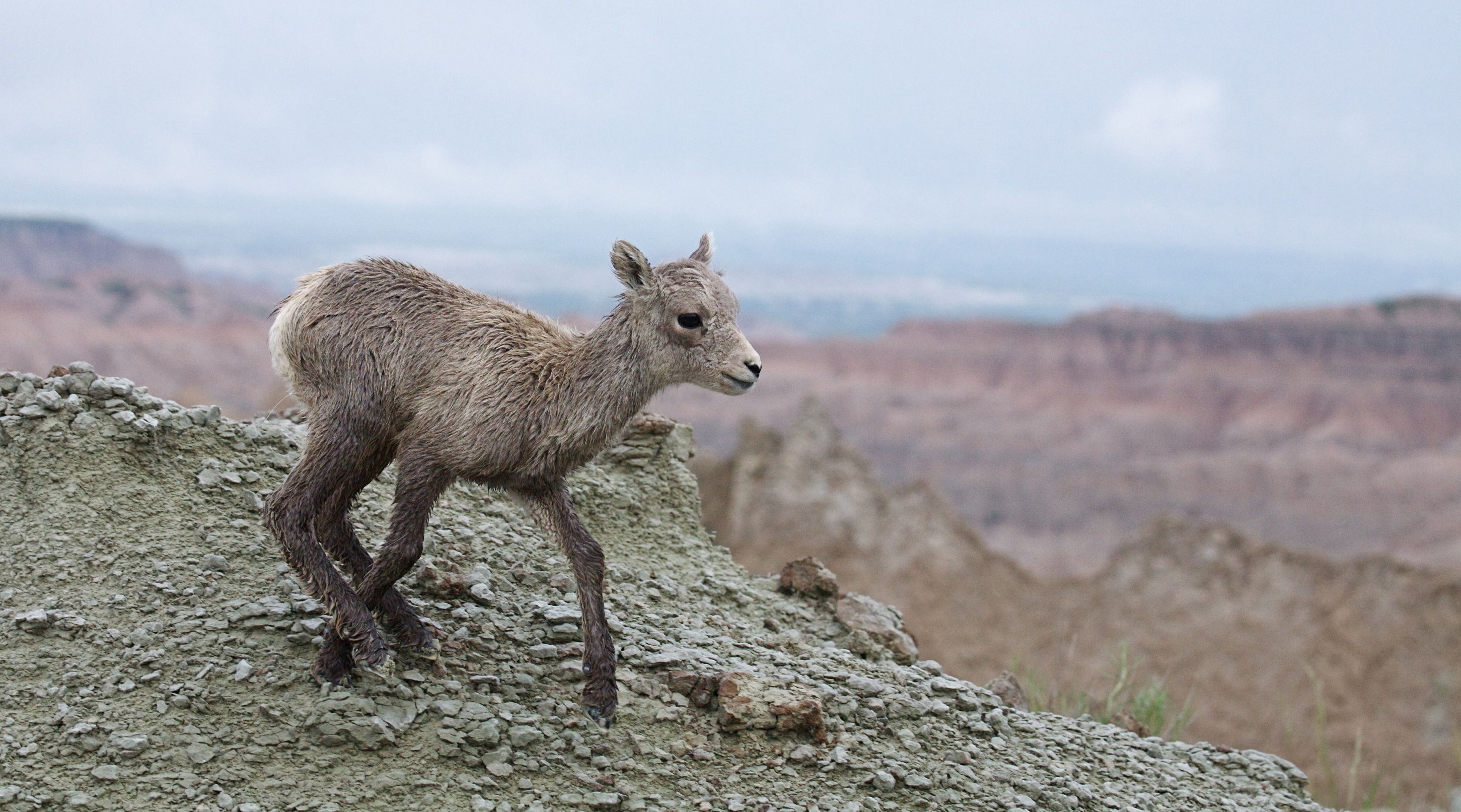 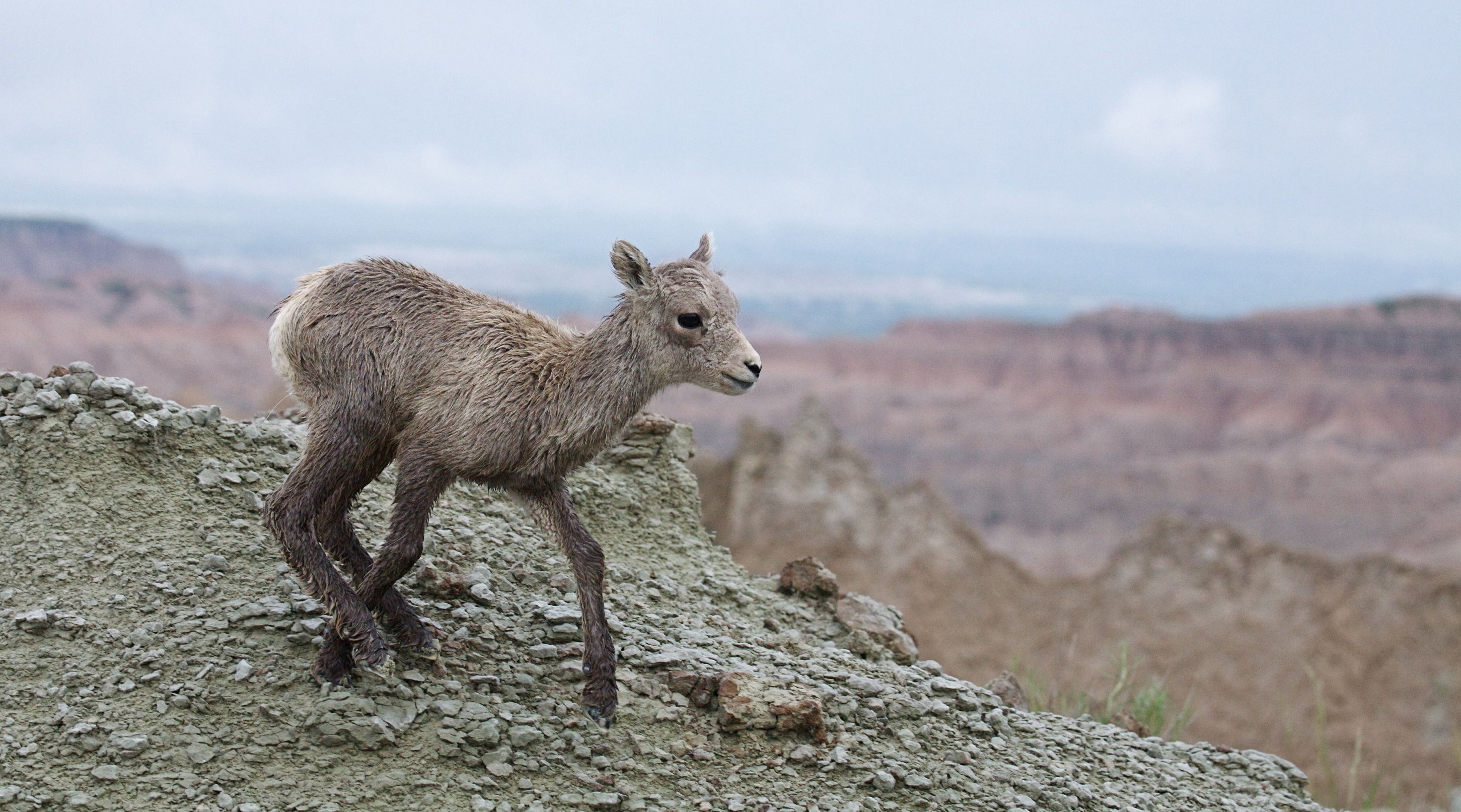 Ewes typically give birth to one lamb in spring
This is a LOW RATE OF REPRODUCTION, which makes bighorn sheep susceptible to population declines and die-offs
Newborn lambs weigh 8-10 pounds
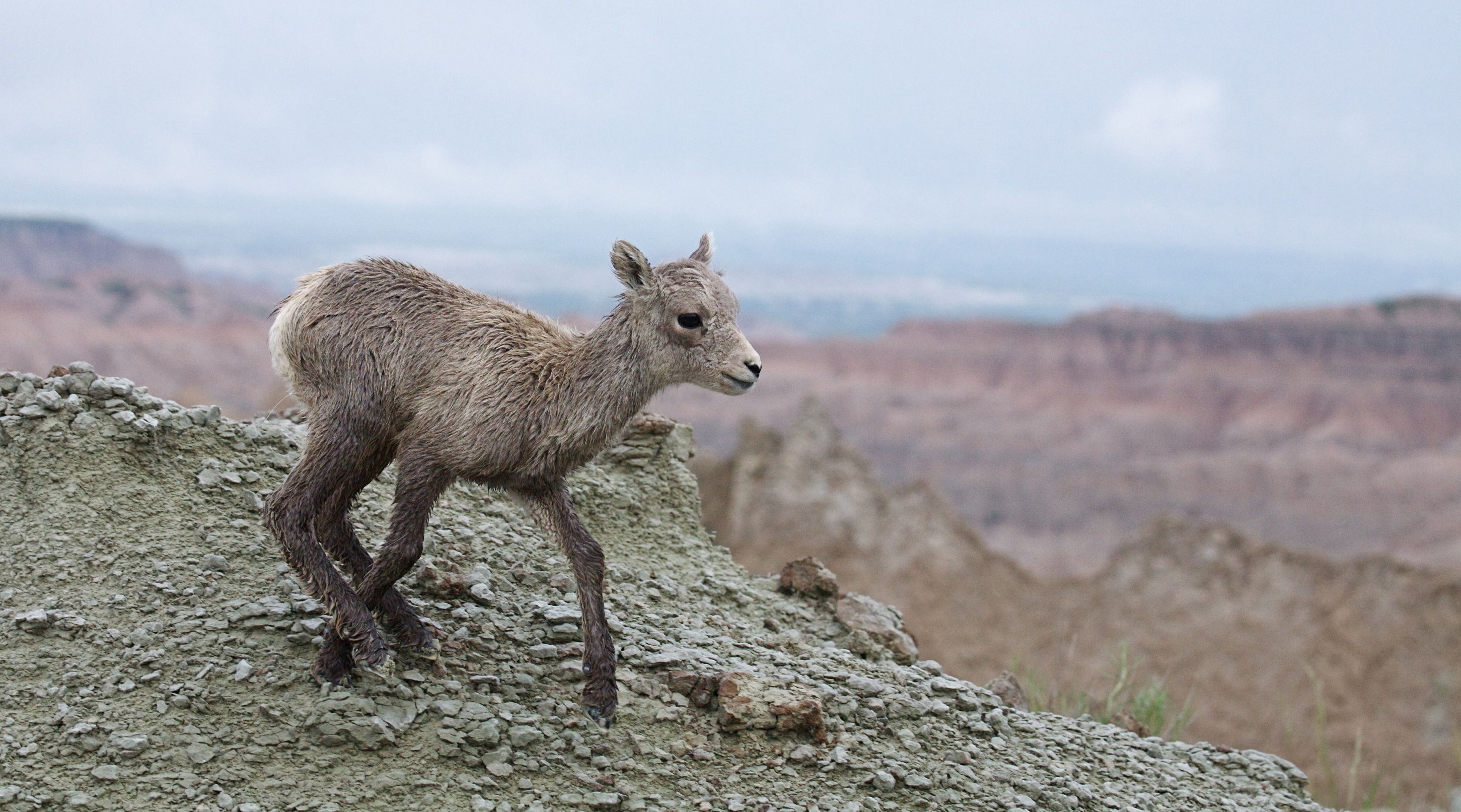 Lambs can walk within hours after birth
At 1 week old, lambs and their moms join others in the herd
Mothers nurse lambs for 4-6 months
More About Bighorn Sheep
Let’s talk a bit about HABITAT
Habitat is the place where an animal lives
  Habitat provides all the resources
   an animal needs to survive and reproduce
What is HABITAT?
What RESOURCES do wild bighorn sheep need?
Food
Water
Escape cover to avoid predation
Let’s take a closer look at FOOD
resources that bighorns need to survive and reproduce
More About Bighorn Sheep
FOOD RESOURCES
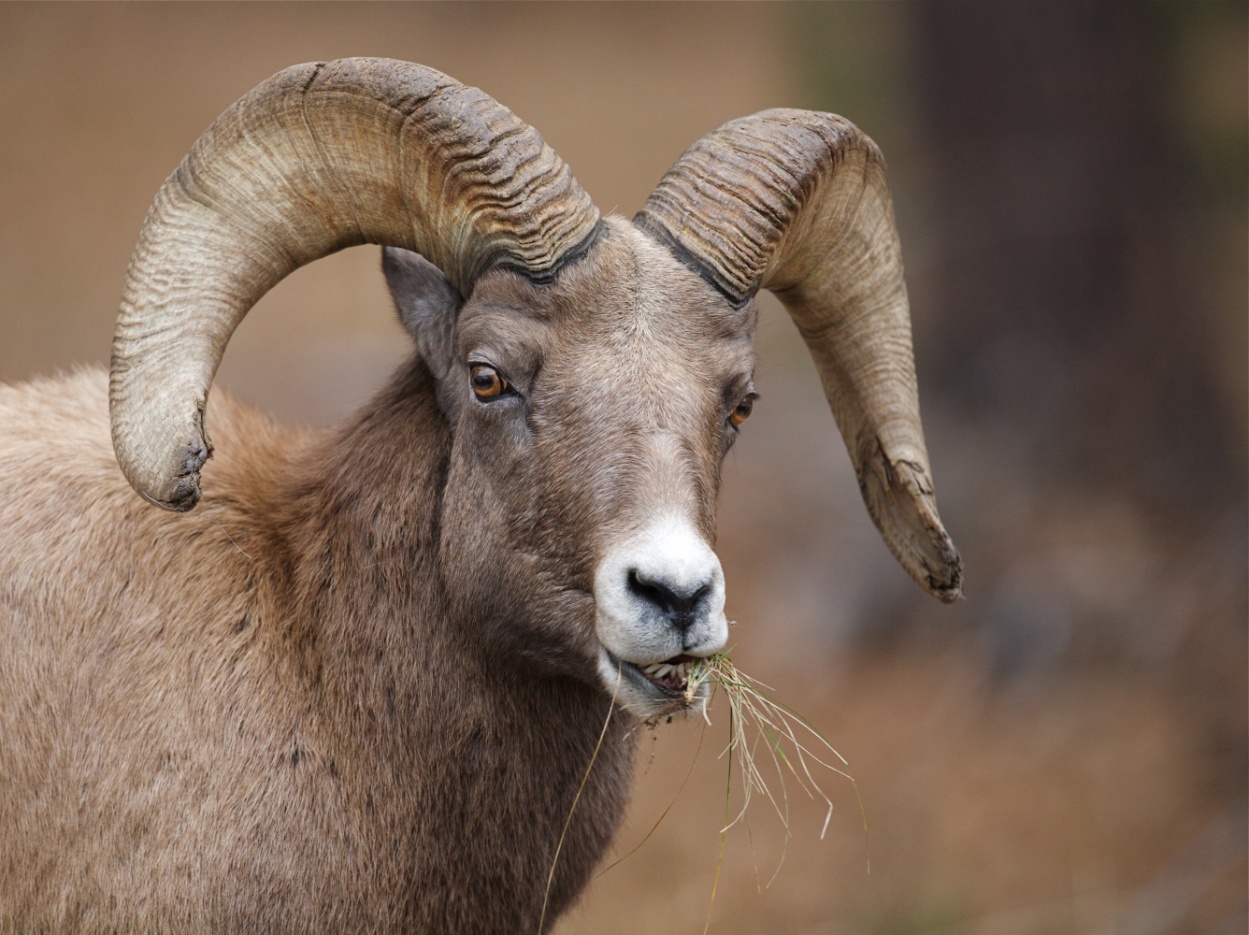 Bighorn sheep are ruminants, with a 4-part stomach…..
…..they graze on grasses and sedges in summer….
…..they eat woody plants, twigs and shoots in winter
…..they seek minerals at natural salt licks
Having a 4-part stomach  allows them to eat large amounts of food rapidly before retreating to cliffs or ledges where they re-chew and digest food, safe from predators
More About Bighorn Sheep
FOOD RESOURCES
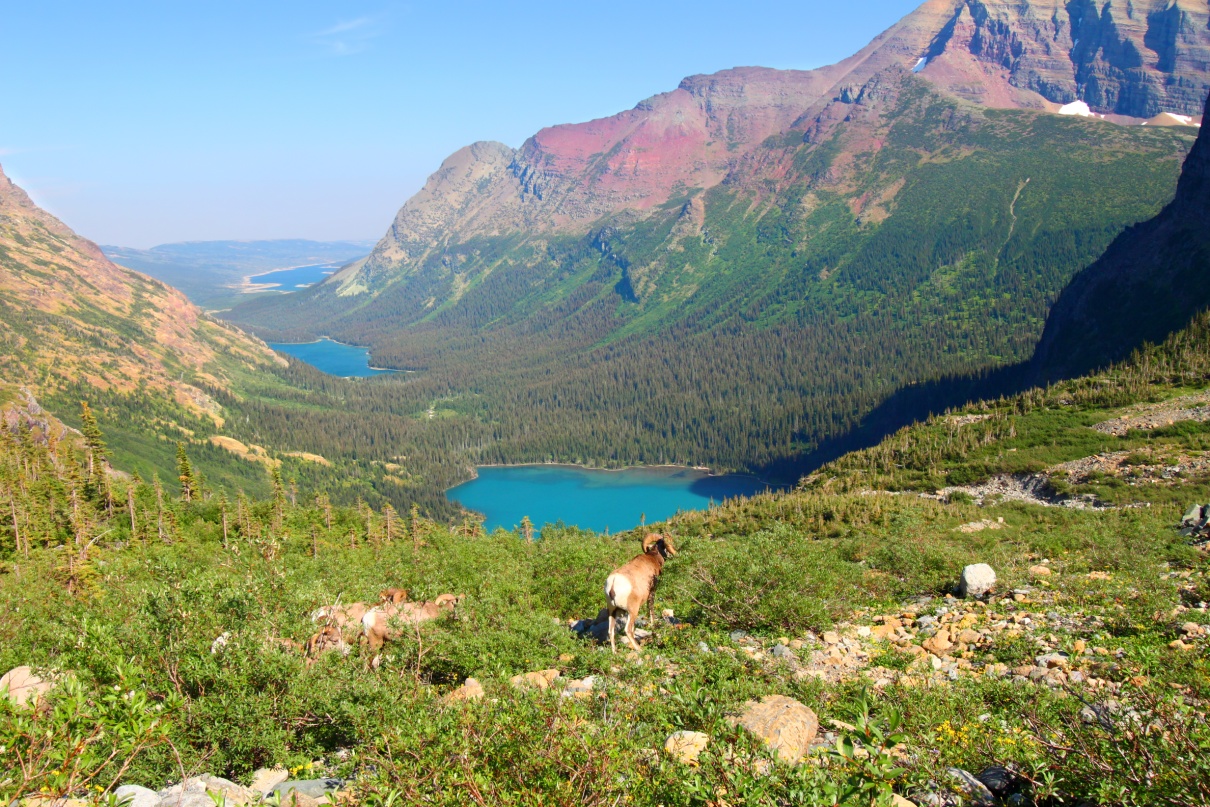 Bighorn sheep populations usually MOVE SEASONALLY to find food
In summer, they generally use large upland areas, at about 6,000-8,500 feet elevation
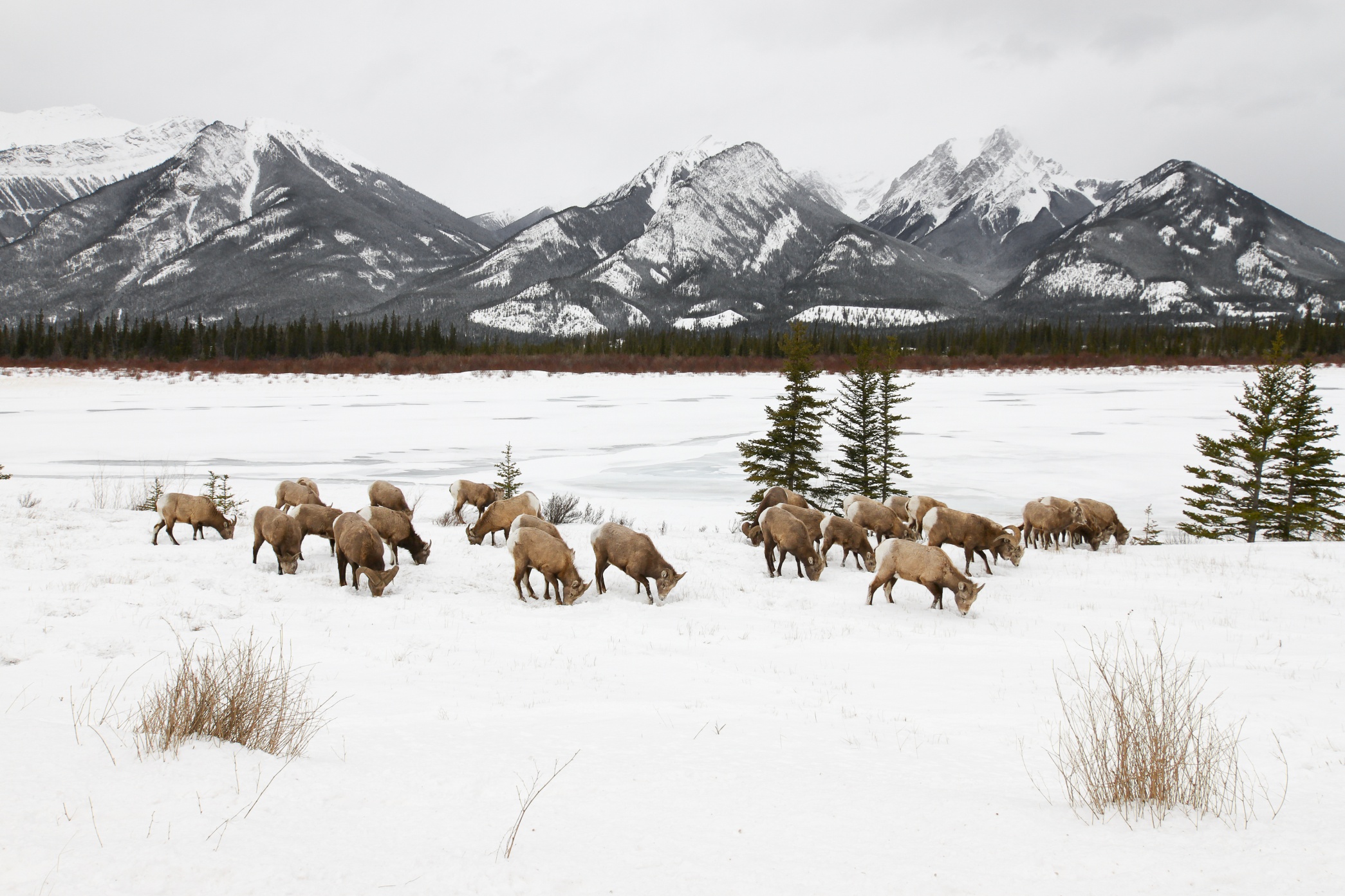 In winter, they usually use sheltered valleys at about 2,500-5,000 feet elevation
Bighorn sheep can’t move through deep snow, so they like drier slopes with less than about 60 inches of snow/year
More About Bighorn Sheep
What RESOURCES do wild bighorn sheep need?
Food
Water
Escape cover to avoid predation
Now, let’s take a closer look at WATER
More About Bighorn Sheep
WATER RESOURCES
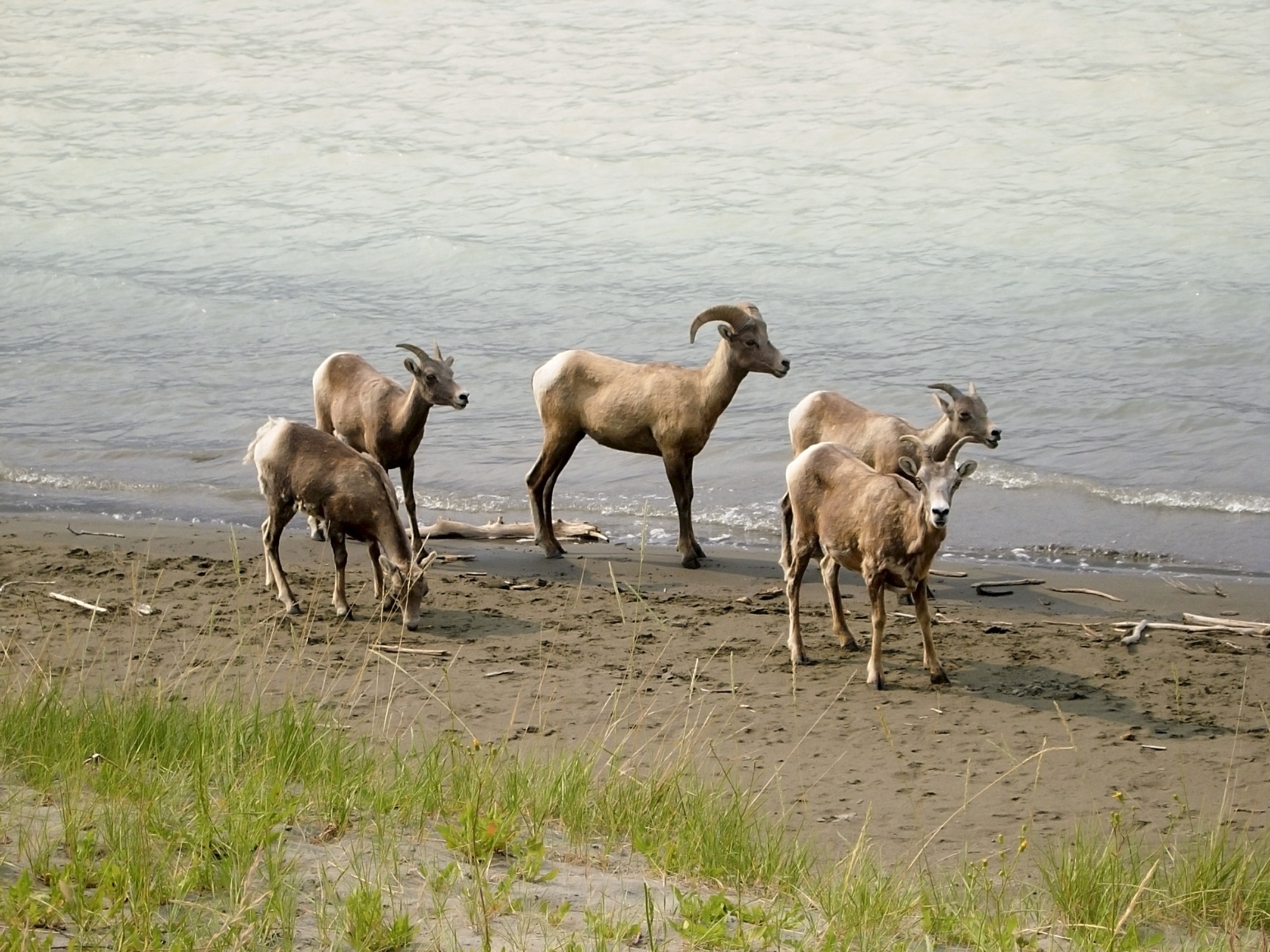 Just like all other animals, wild bighorn sheep need water
In addition to drinking water from places like streams, rivers, and lakes……..
As ruminants, bacteria in bighorn sheep’s 
4-part stomach helps break down food.  During this digestive process, bighorn sheep also absorb moisture and can go for long periods without water
….bighorn sheep get some water from their food
More About Bighorn Sheep
What RESOURCES do wild bighorn sheep need?
Food
Water
Escape cover to avoid predation
Now, let’s take a closer look at ESCAPE COVER
More About Bighorn Sheep
ESCAPE COVER RESOURCES
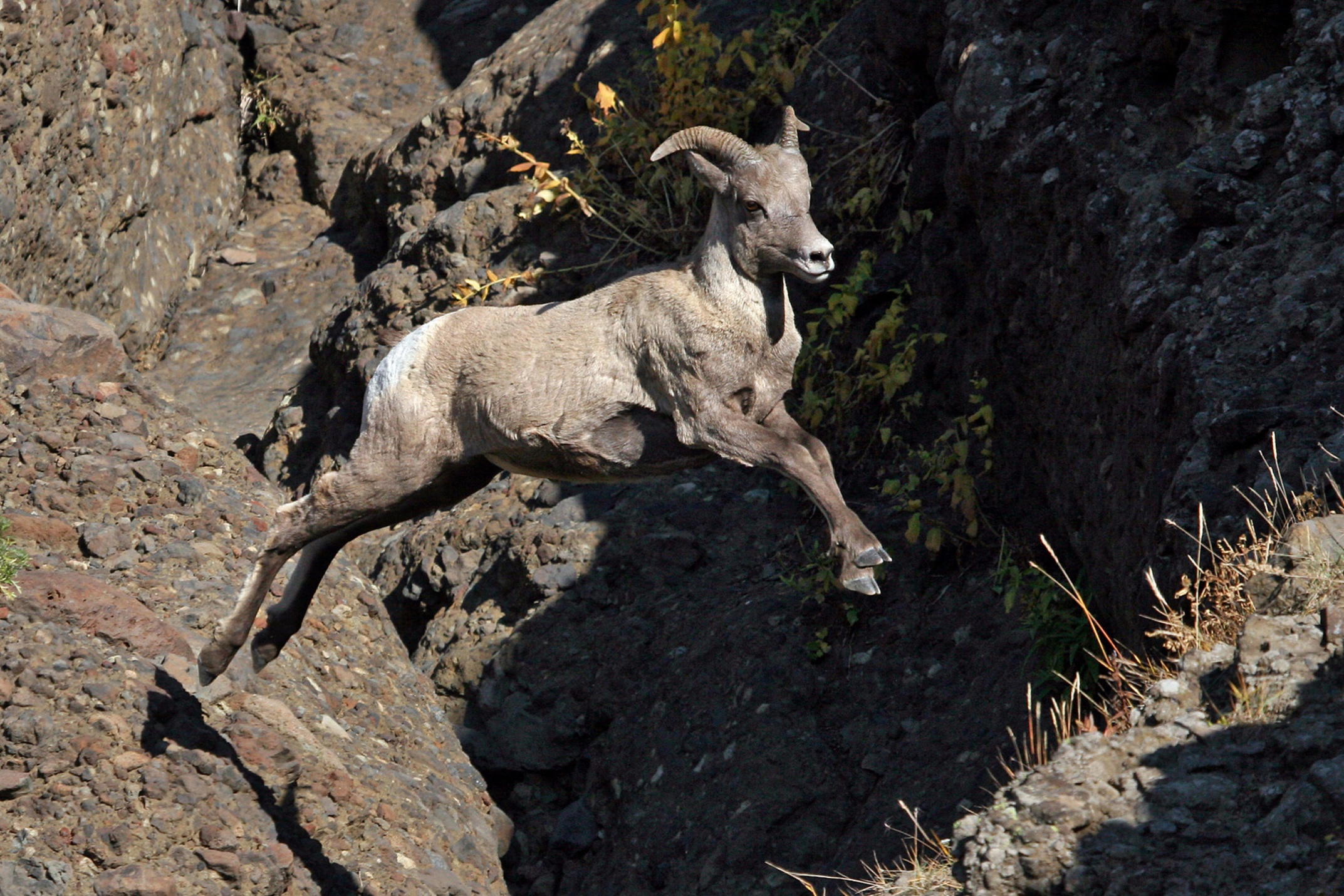 Bighorn sheep require steep and relatively treeless areas so they can spot predators and escape from them
This type of habitat occurs in two places:
Mountains above timberline
Deserts
Bighorn sheep groups protect themselves from predators by facing different directions….so they can keep watch on their surroundings
Bighorn sheep almost never wander further than 300 meters from their escape cover!
More About Bighorn Sheep
In the US, there are 3 subspecies of bighorn sheep
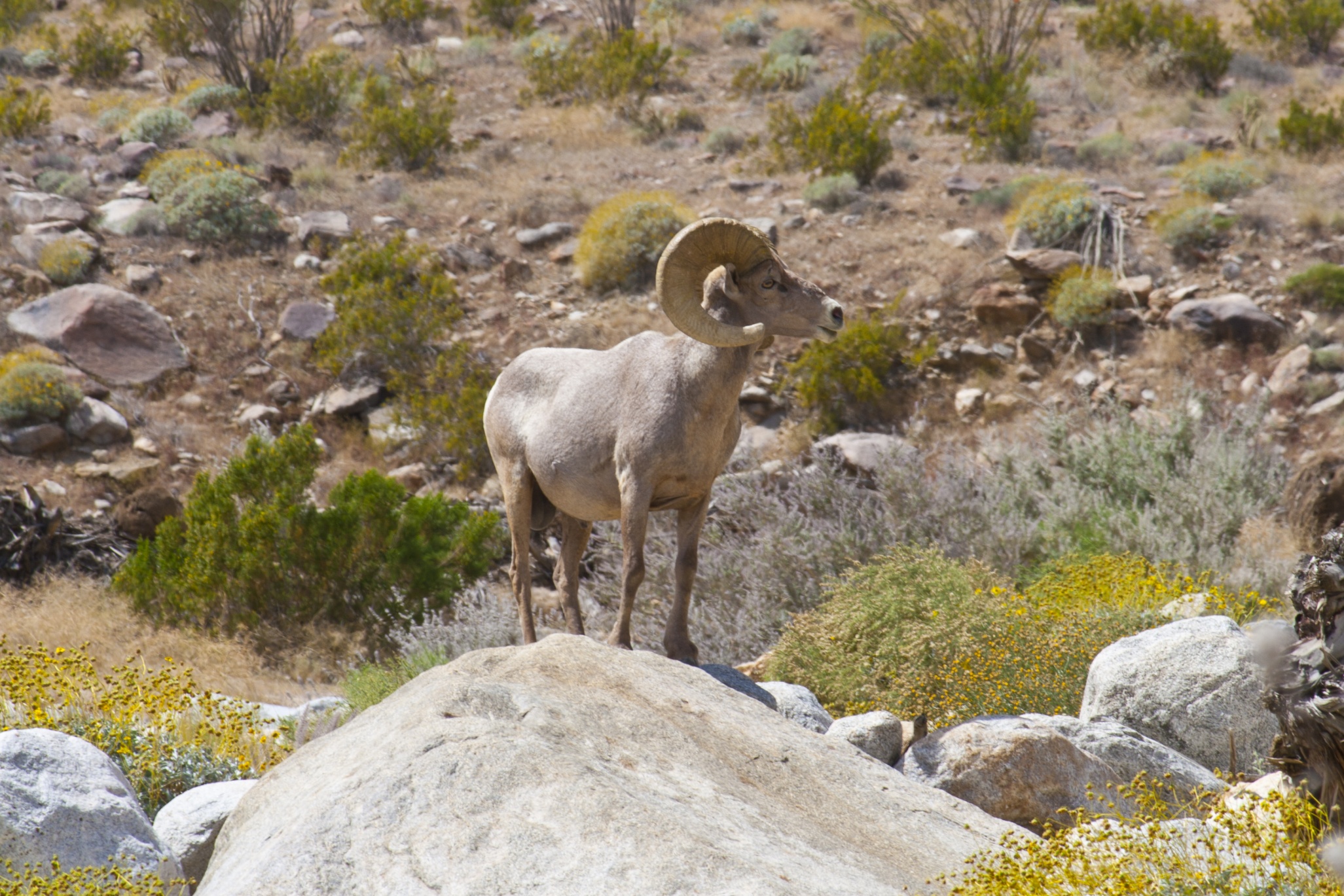 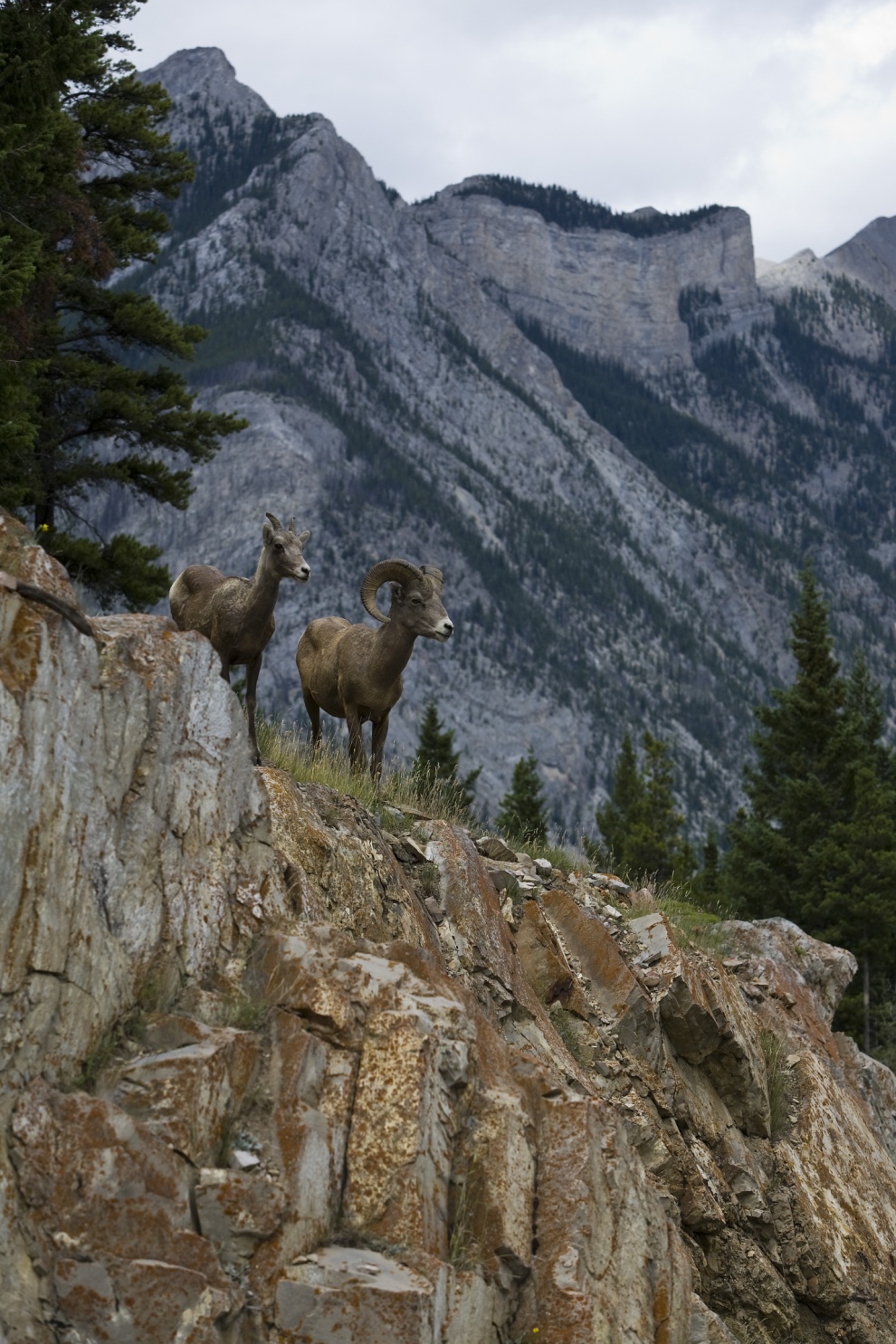 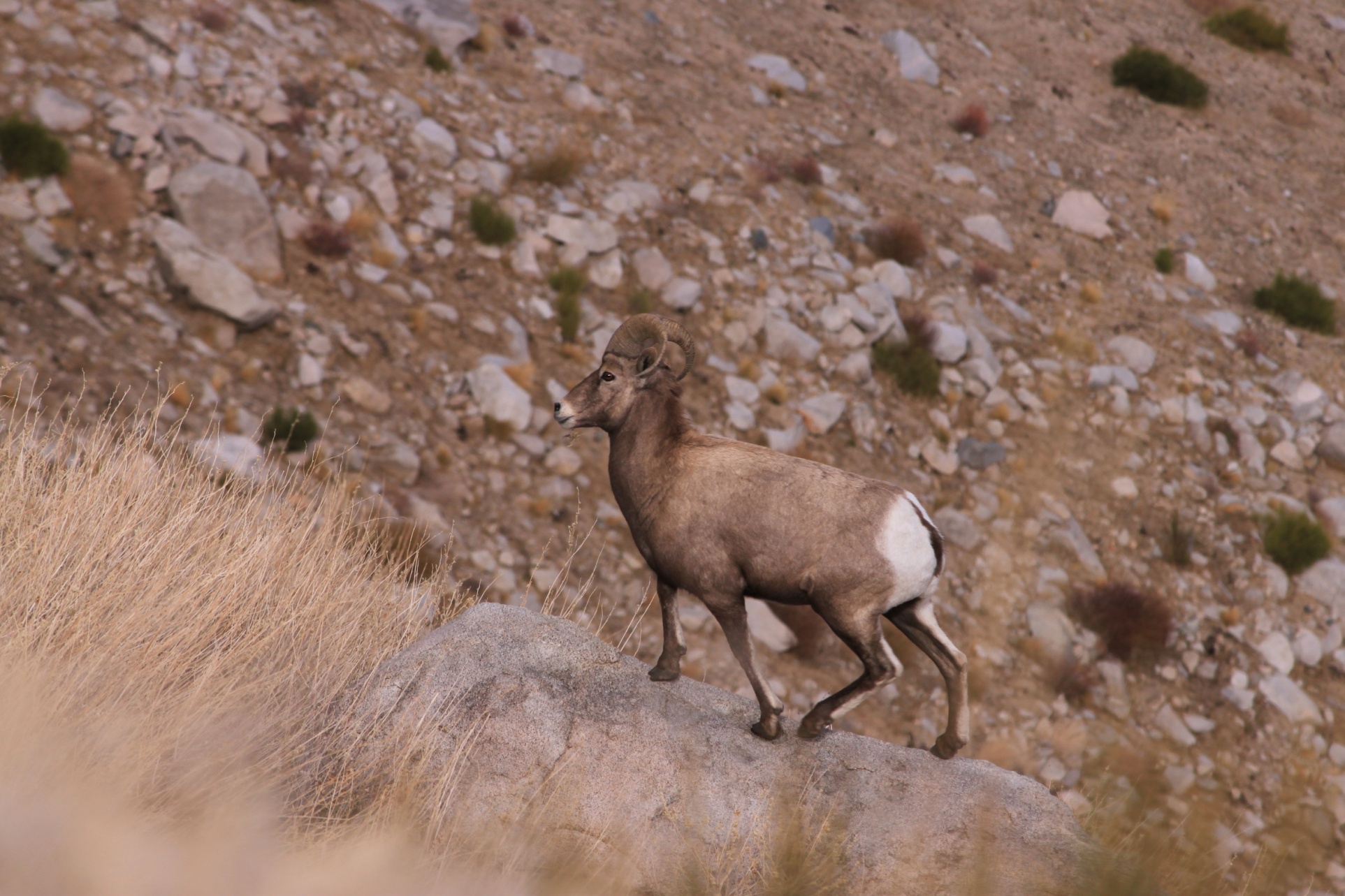 Rocky Mountain 
Bighorn Sheep
Desert 
Bighorn Sheep
Sierra Nevada 
Bighorn Sheep
More About Bighorn Sheep
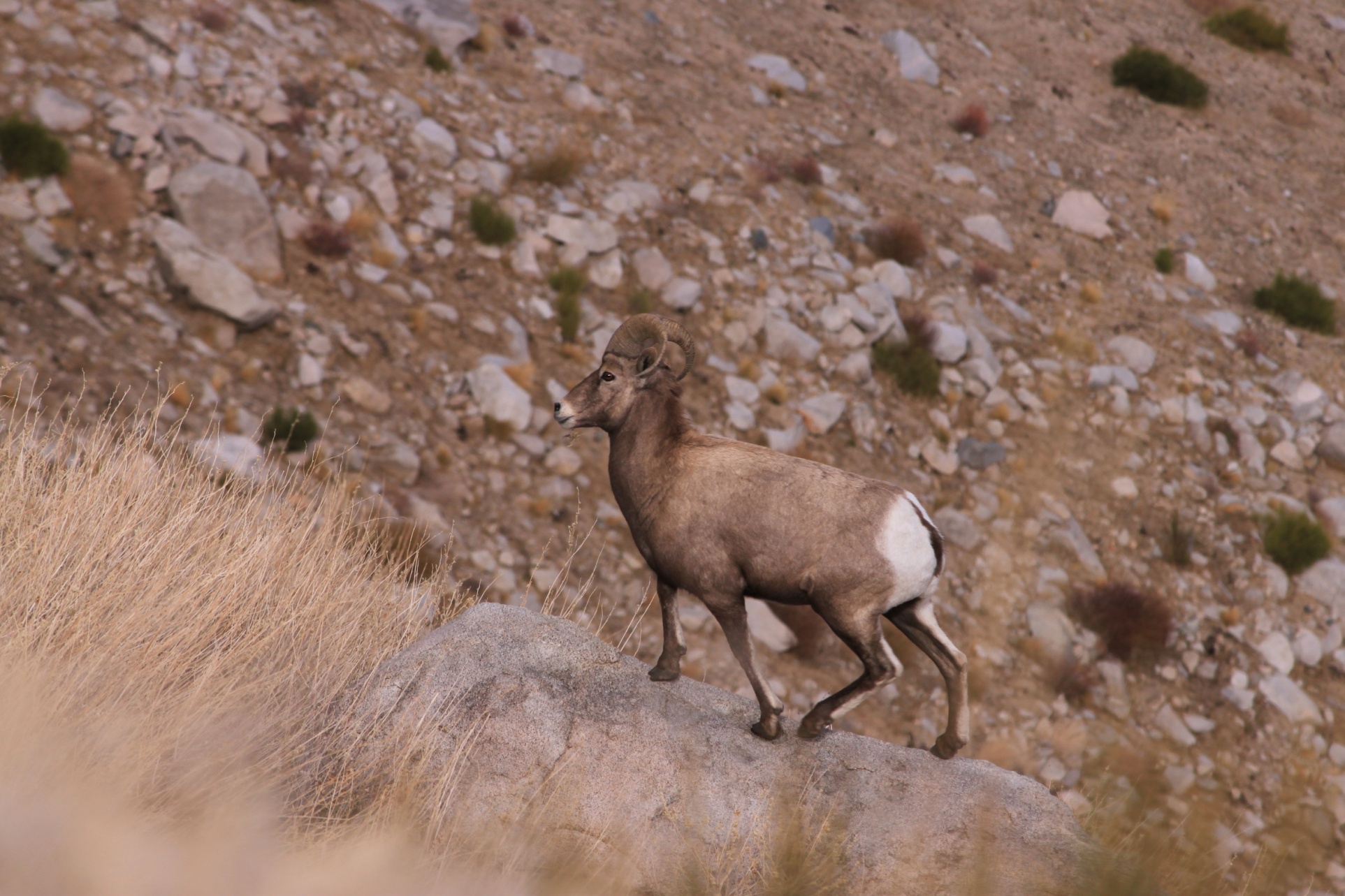 Sierra Nevada 
Bighorn Sheep
They live only in 
California’s high Sierra 
Nevada Mountains
Some folks mistakenly 
call them California 
bighorn sheep
In 1999, the Sierra Nevada bighorn sheep was federally listed as endangered  

Only about 400 Sierra Nevada bighorn sheep currently exist
Photo:  CA DFG
More About Bighorn Sheep
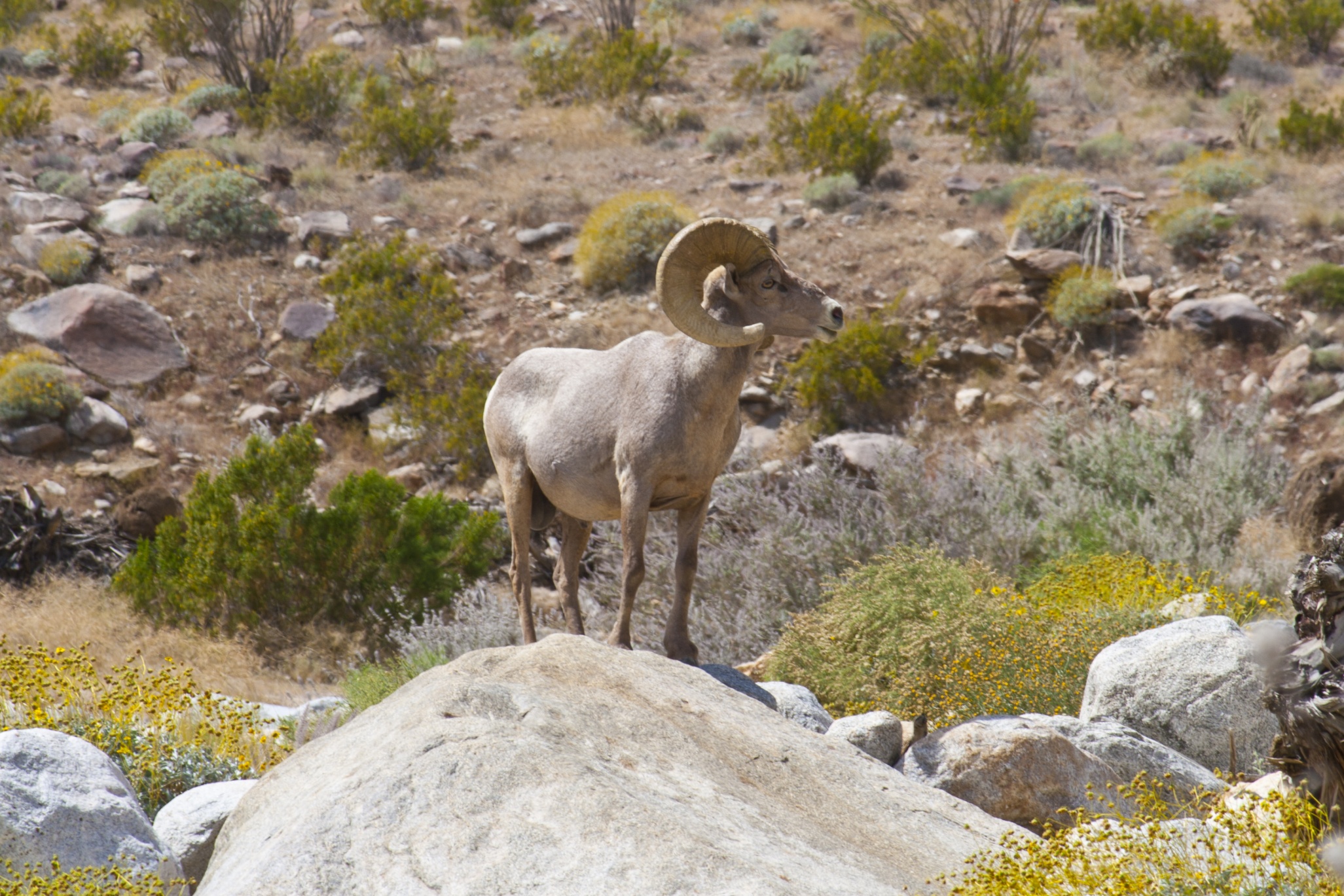 Desert Bighorn Sheep
They live in arid canyon 
lands and mountains of 
the southwest in Arizona,
New Mexico, Colorado, 
Nevada, California, Utah 
and Texas
Water can be limiting, so 
managers sometimes 
provide water guzzlers 
(artificial water sources) 
for desert bighorn sheep
Cool fact:  desert bighorn sheep have become well adapted to living in the desert heat and cold

Unlike most mammals, their body temperature can safely fluctuate several degrees!
More About Bighorn Sheep
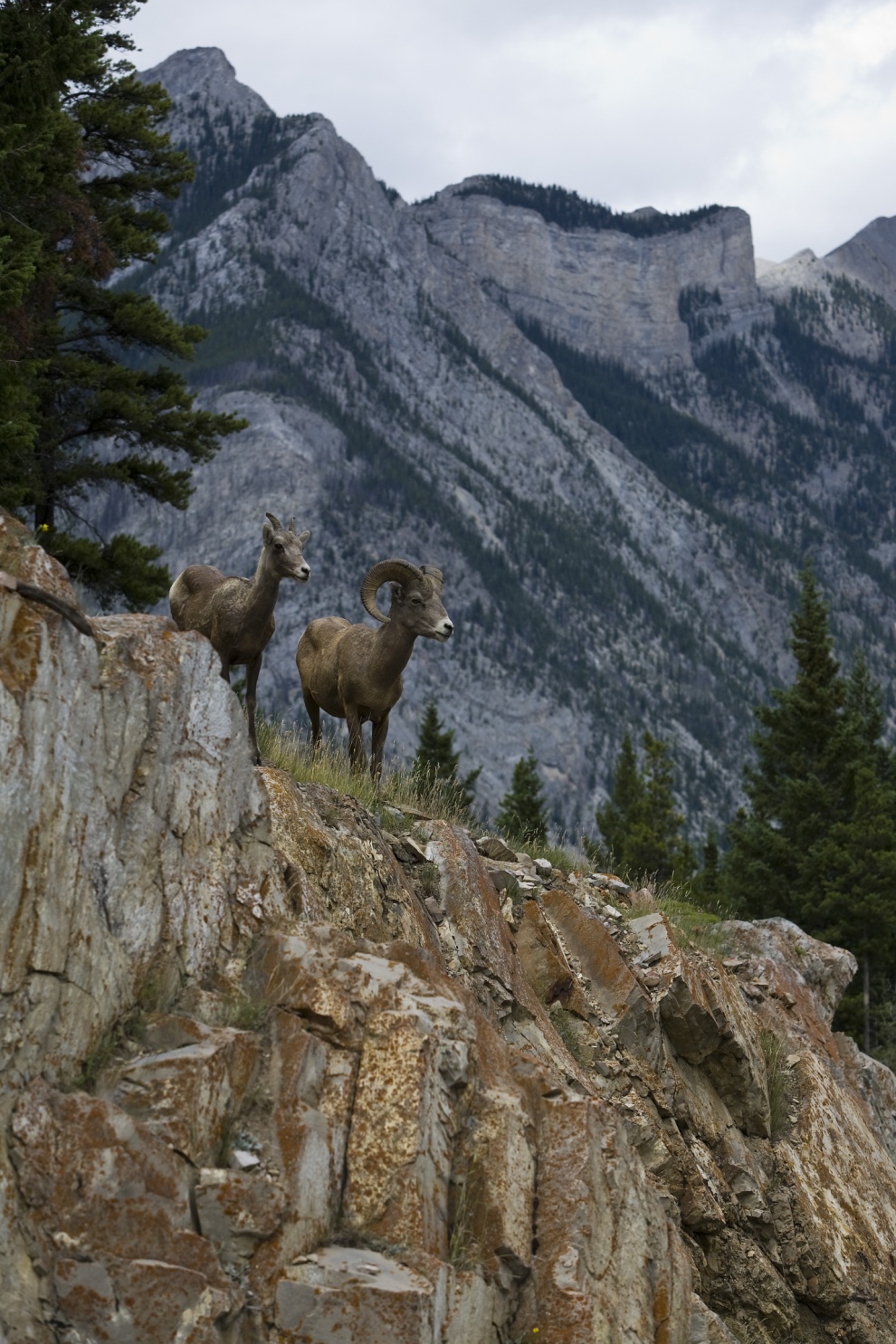 Rocky Mountain 
Bighorn Sheep
Of the 3 subspecies, 
Rocky Mountain bighorns
are the most widely
distributed in the west
They live in the high peaks 
of the inter-mountain 
west, from Canada to 
parts of Arizona
We will focus on Rocky Mountain bighorn sheep for our CASE STUDY ACTIVITY
Case Study Activity with REAL DATA
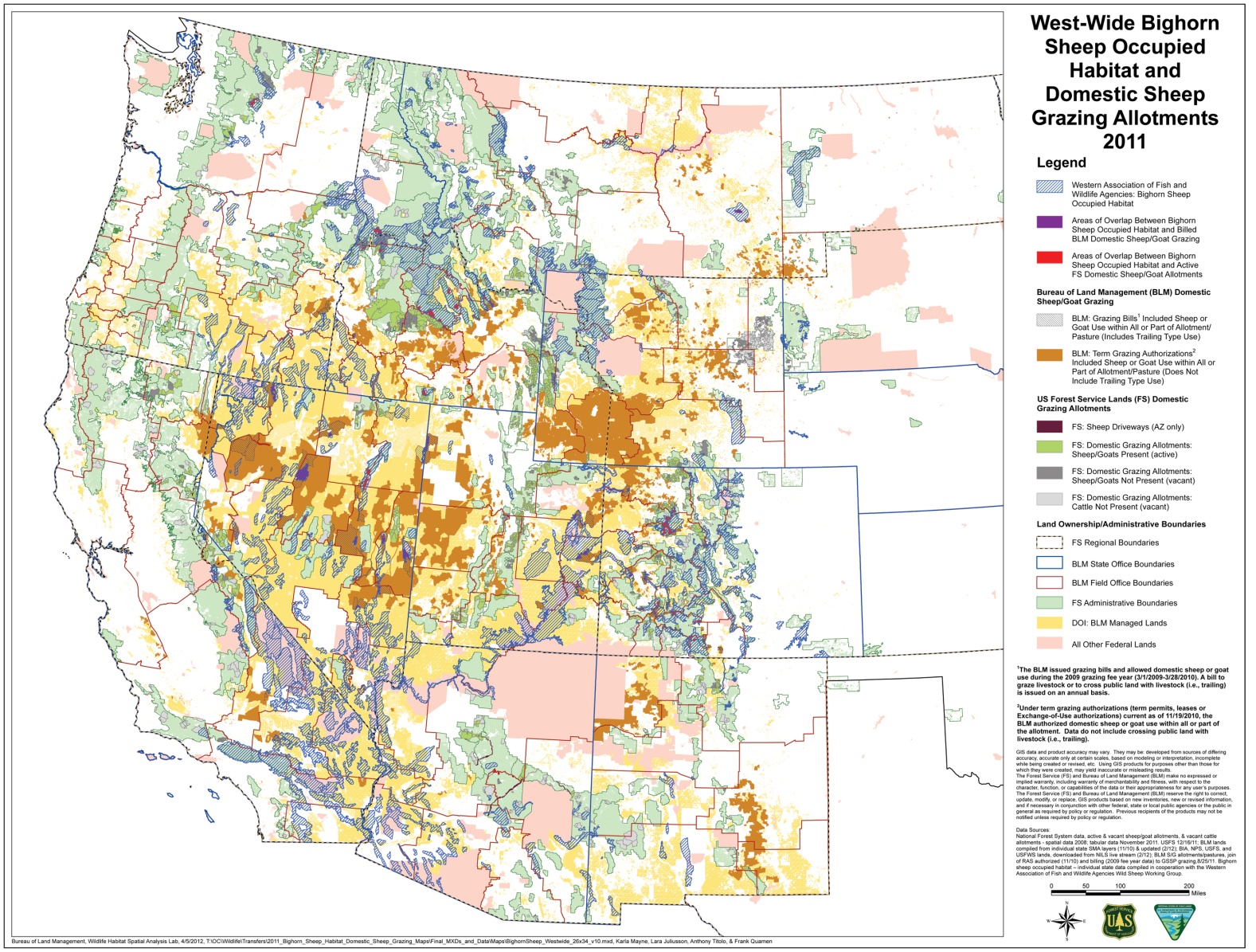 For our case study activity, we will focus on Rocky Mountain bighorn sheep herds that occur in Montana
Washington
North Dakota
Montana
Oregon
Idaho
South Dakota
Wyoming
Nebraska
Nevada
Utah
Colorado
Rocky Mountain bighorn sheep live in the following states
Arizona
New Mexico
We will focus on Rocky Mountain bighorn sheep for our CASE STUDY ACTIVITY
Case Study Activity with REAL DATA
Rocky Mountain Bighorn Sheep herds in Montana
In Montana, there are 45 herds of Rocky Mountain bighorn sheep
Herds are shown in GREEN on this map
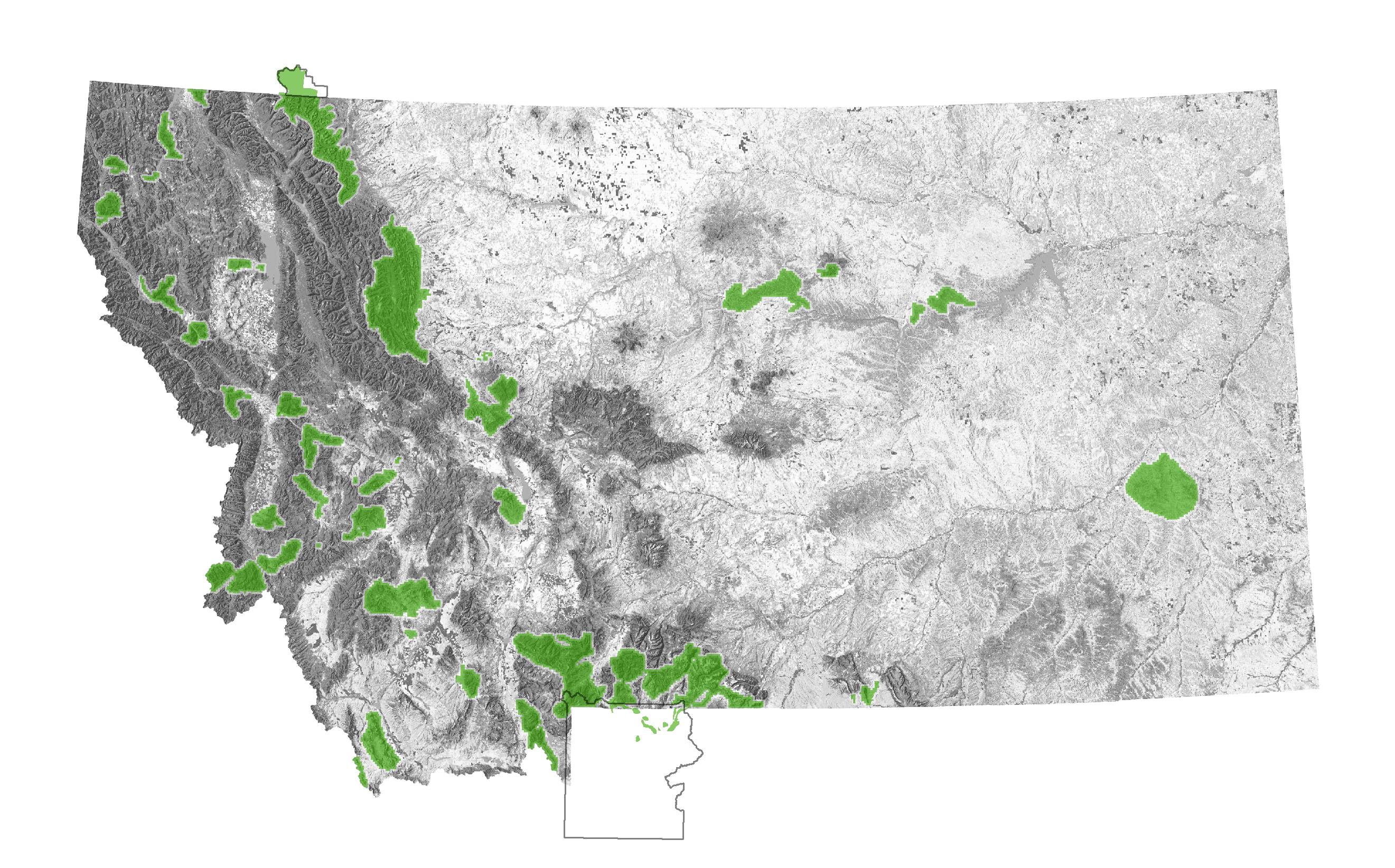 For our case study activity, we will focus on these 6 herds
Case Study Activity with REAL DATA
Rocky Mountain Bighorn Sheep herds in Montana
For each of these 6 herds, wildlife scientists have been collecting DATA  (information)
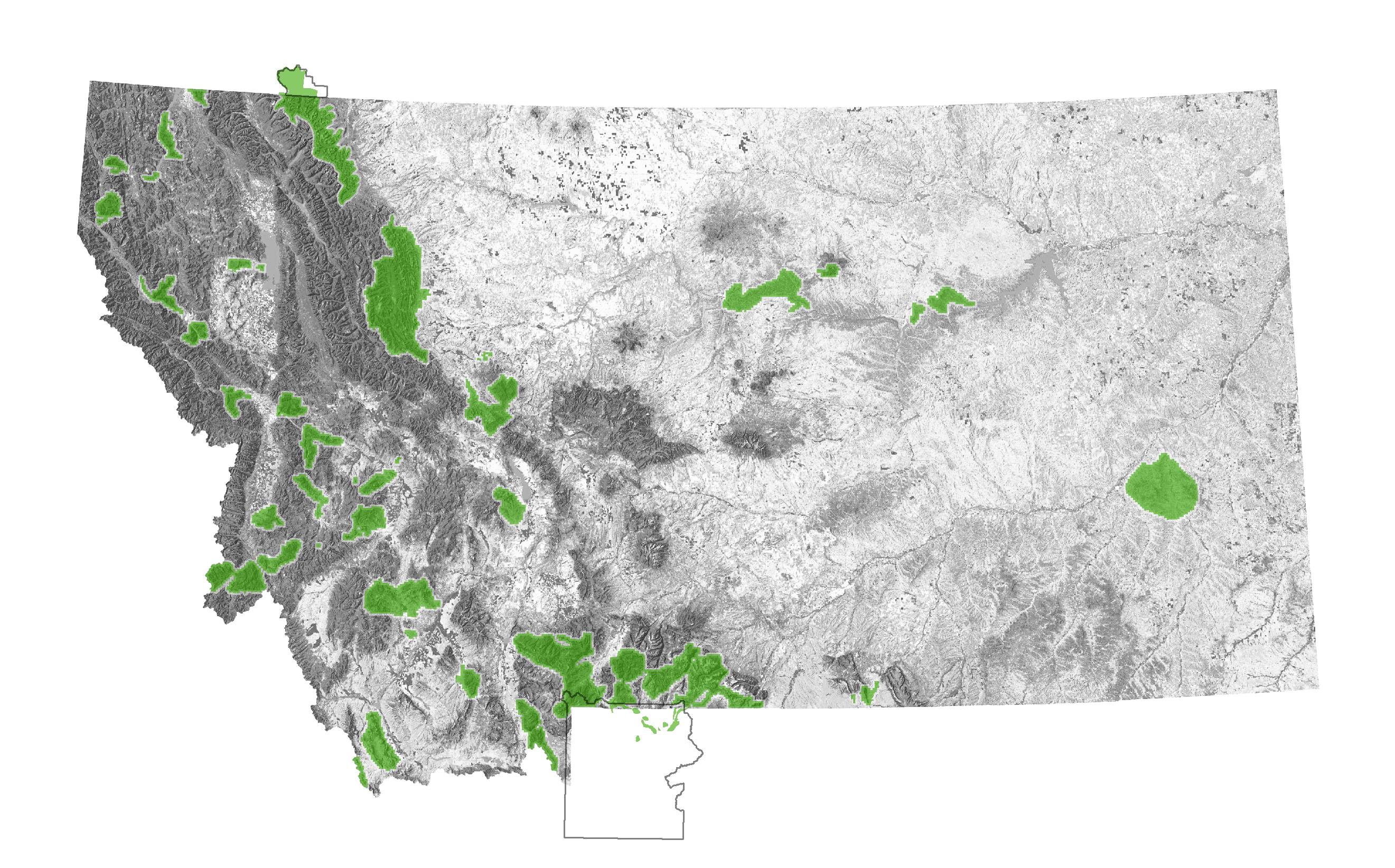 For our case study activity, we will focus on these 6 herds
For example, scientists use aerial surveys with helicopters and airplanes (and sometimes they go on foot) to estimate how many bighorn sheep are in each herd each year
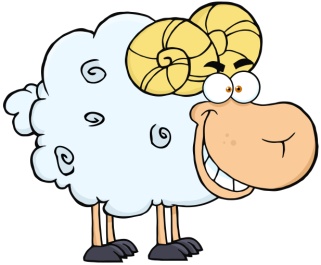 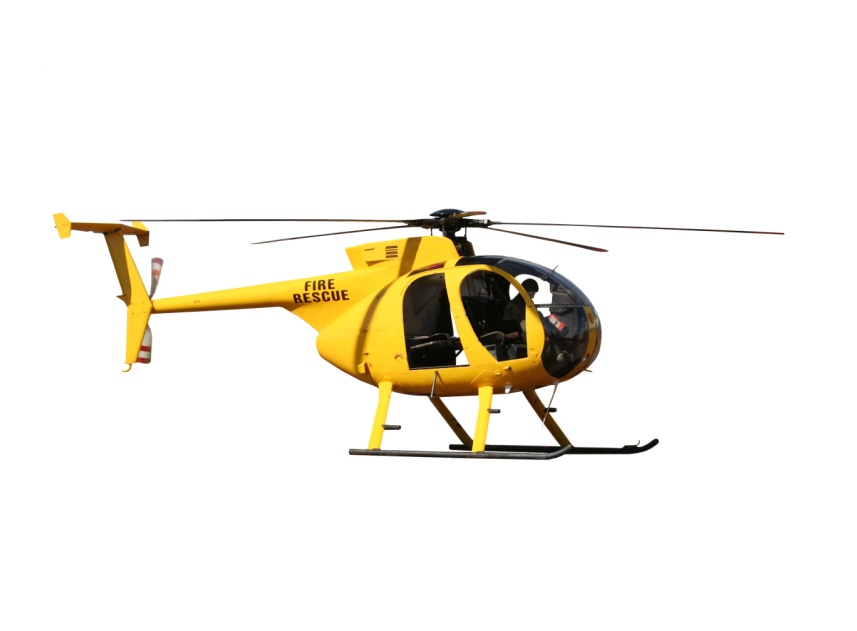 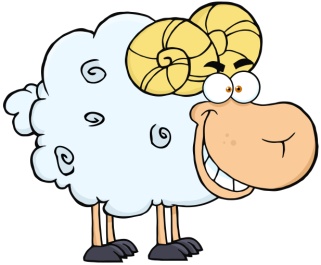 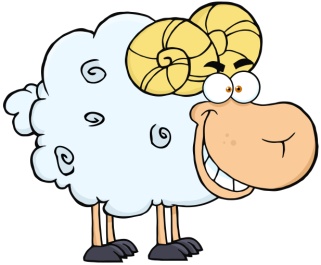 You will be using these DATA to answer questions like:
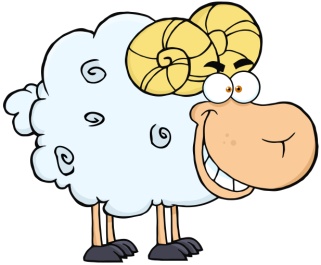 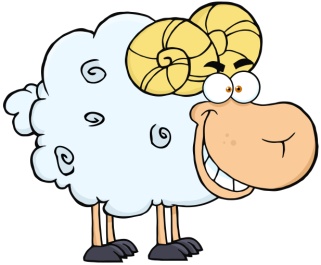 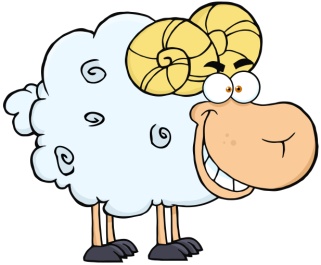 Scientists also document mortality causes, and other factors that affect conservation efforts
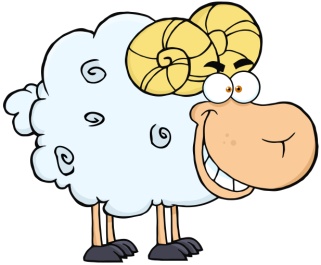 Are bighorn sheep on the edge?
What factors affect the conservation of wild bighorn sheep?
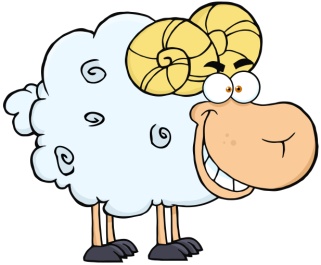 Case Study Activity with REAL DATA
Let’s get started!
Step 1:  Your teacher will divide the class into 6 groups
Step 2:  Each group will be assigned one of the 6 case studies on
               wild bighorn sheep, including real data
Step 3:  Each group will be given STUDENT PAGES to work through
Step 4:  Each group will present their group findings to the class
Step 5:  Using results from all group presentations, the class will 
               work together to determine whether or not bighorn           	 sheep are on the edge and create a combined  list of 
               factors affecting bighorn sheep conservation
Case Study Activity with REAL DATA
When groups have finished presenting results to classmates and after you worked as a class to create the combined list of factors affecting bighorn sheep conservation, come back to this slide show to see if your graphs and answers match those presented by the bighorn sheep scientists
Case Study Activity with REAL DATA
End of Slide Show
          Part I
Slide show created by Dr. Melissa Reynolds-Hogland
Unless otherwise noted, photo images courtesy of Shutterstock